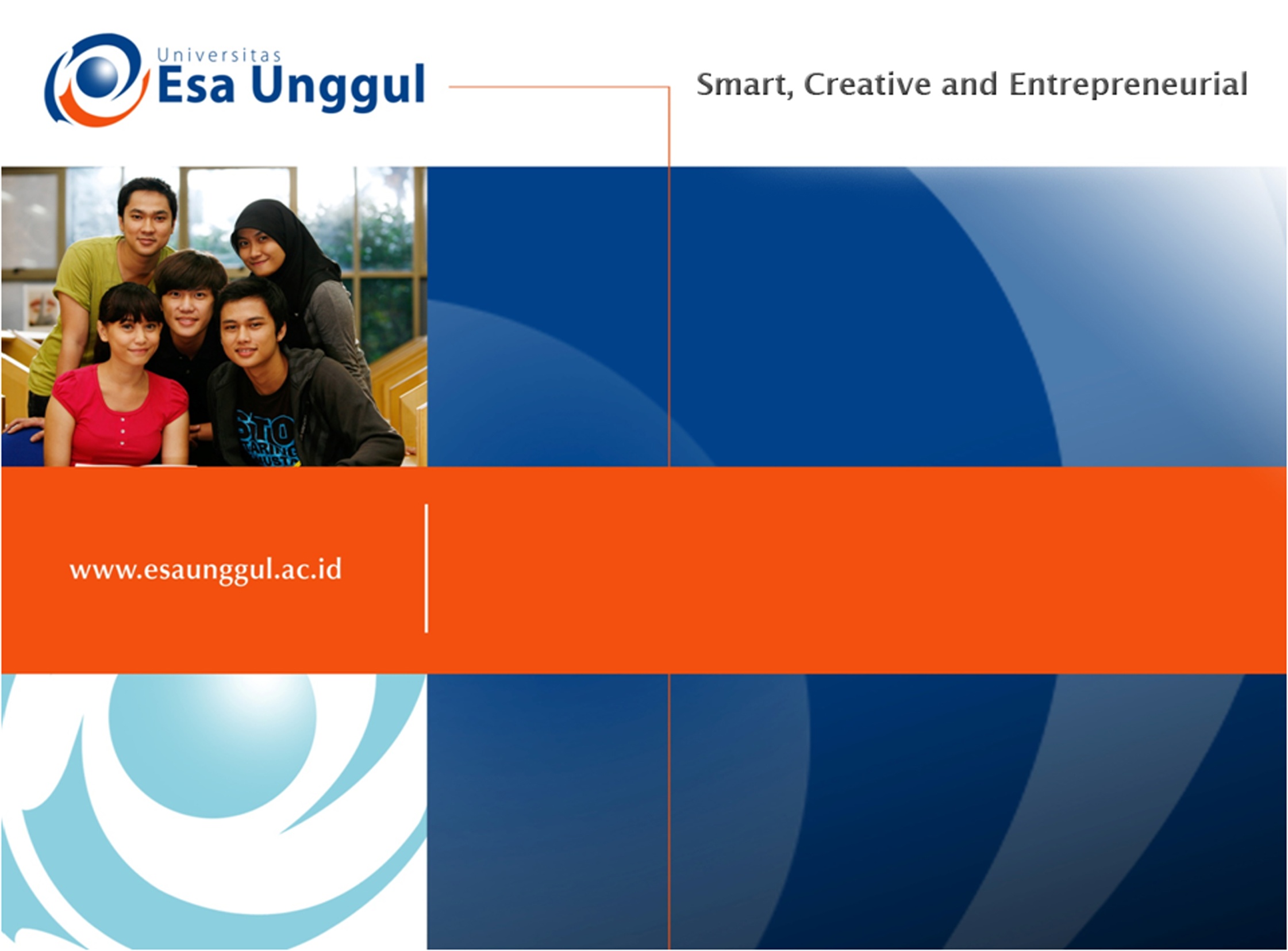 PLANT CELL
Febriana Dwi Wahyuni, M.Si.
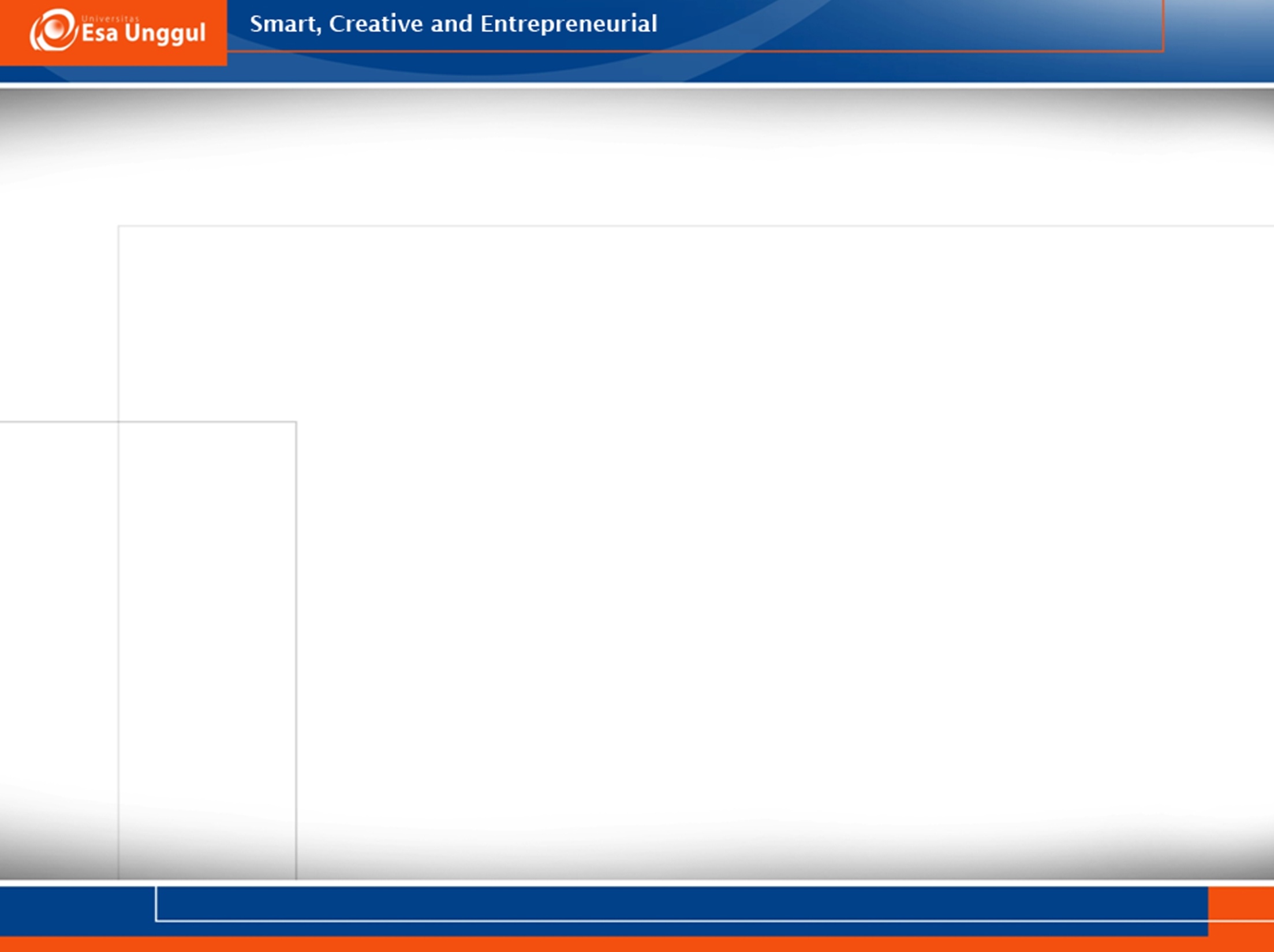 CELL???
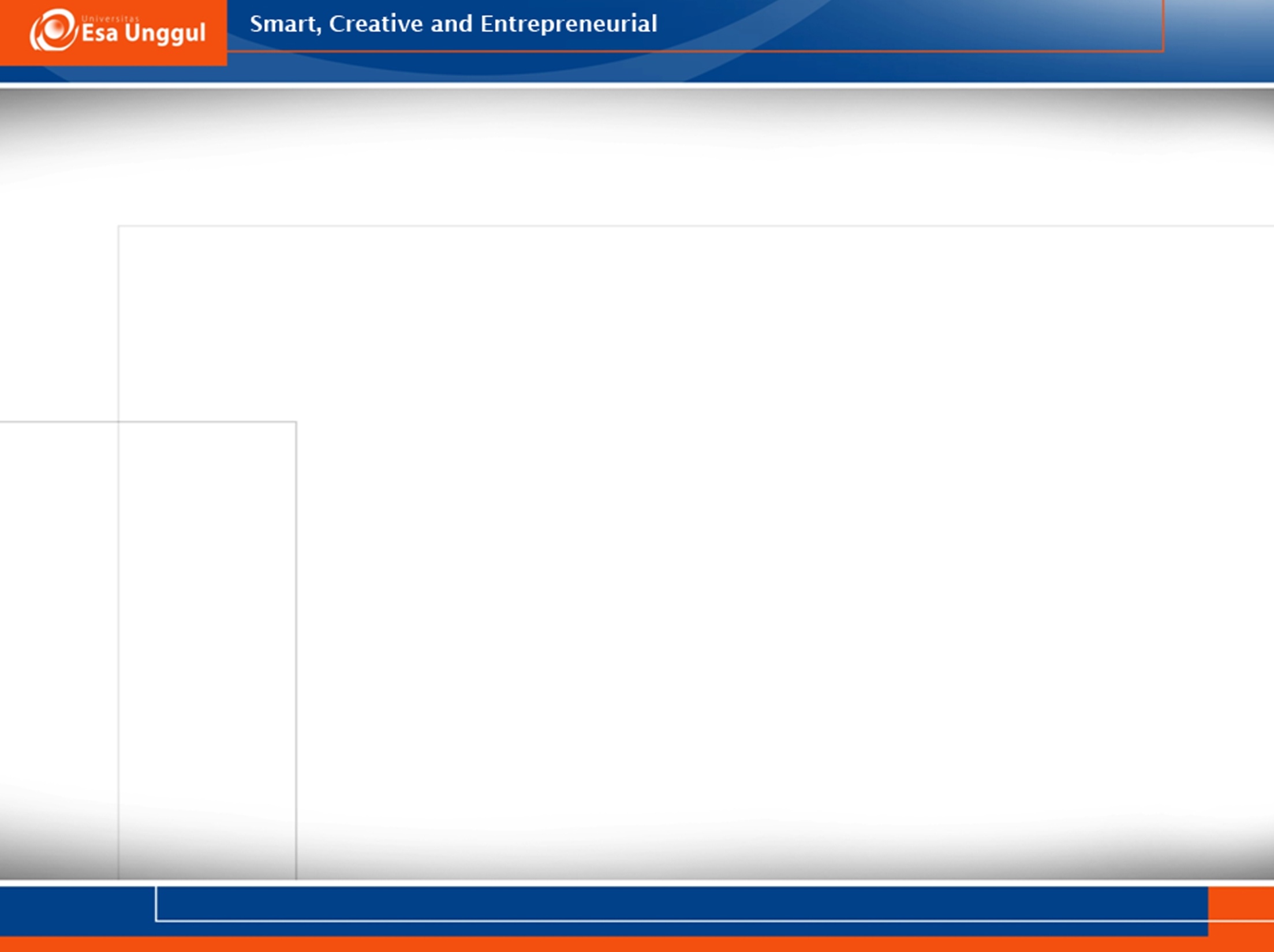 Cells are the basic unit of structure and function in all organisms 
All organisms are made up of one cell or many cells
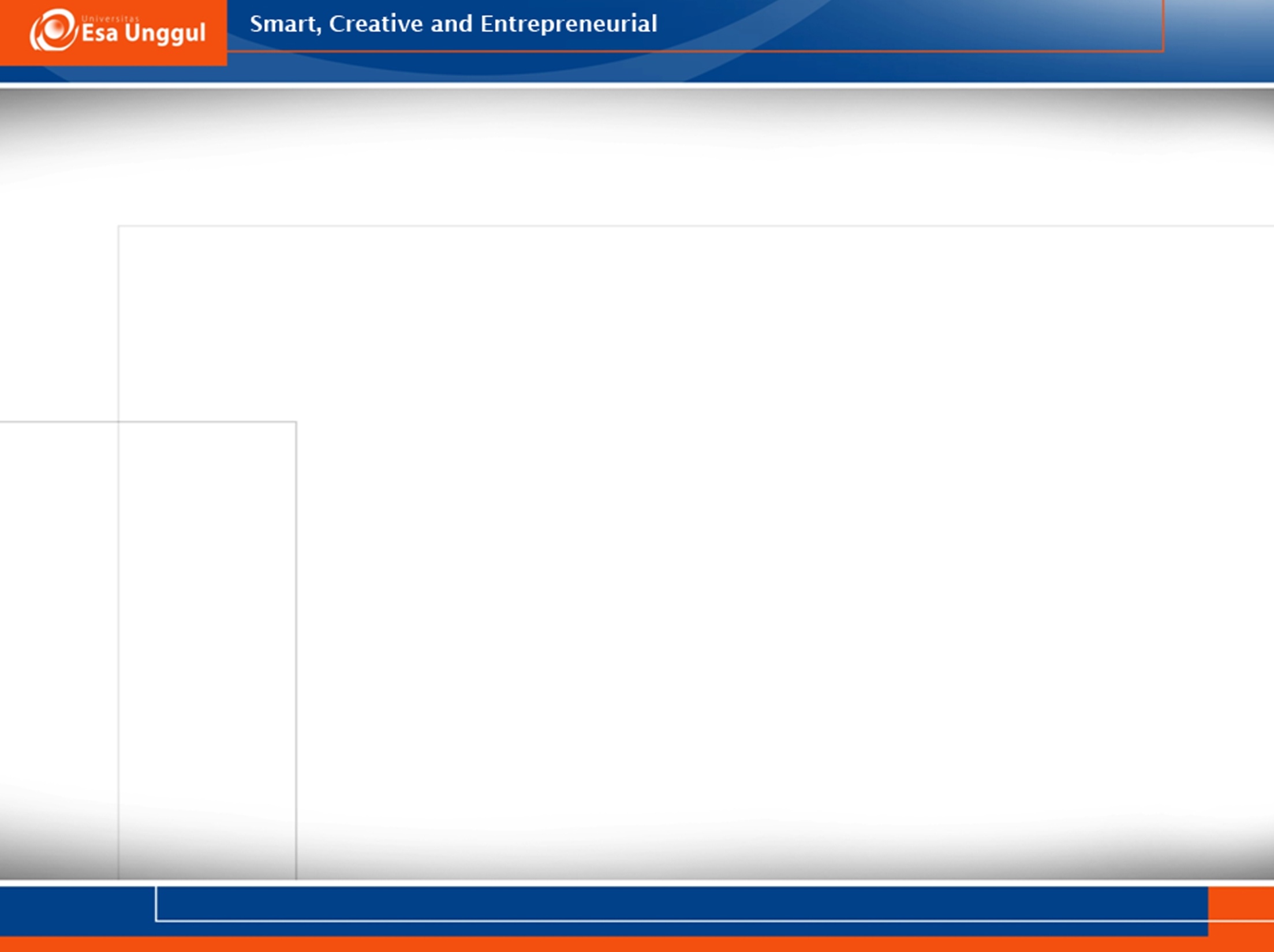 Basic Question…
How does the plant cell structure?
What are the organelles in plant cells?
What are the components that composed plant cells?
What are the difference between plant cell and animal cell?
Etc.
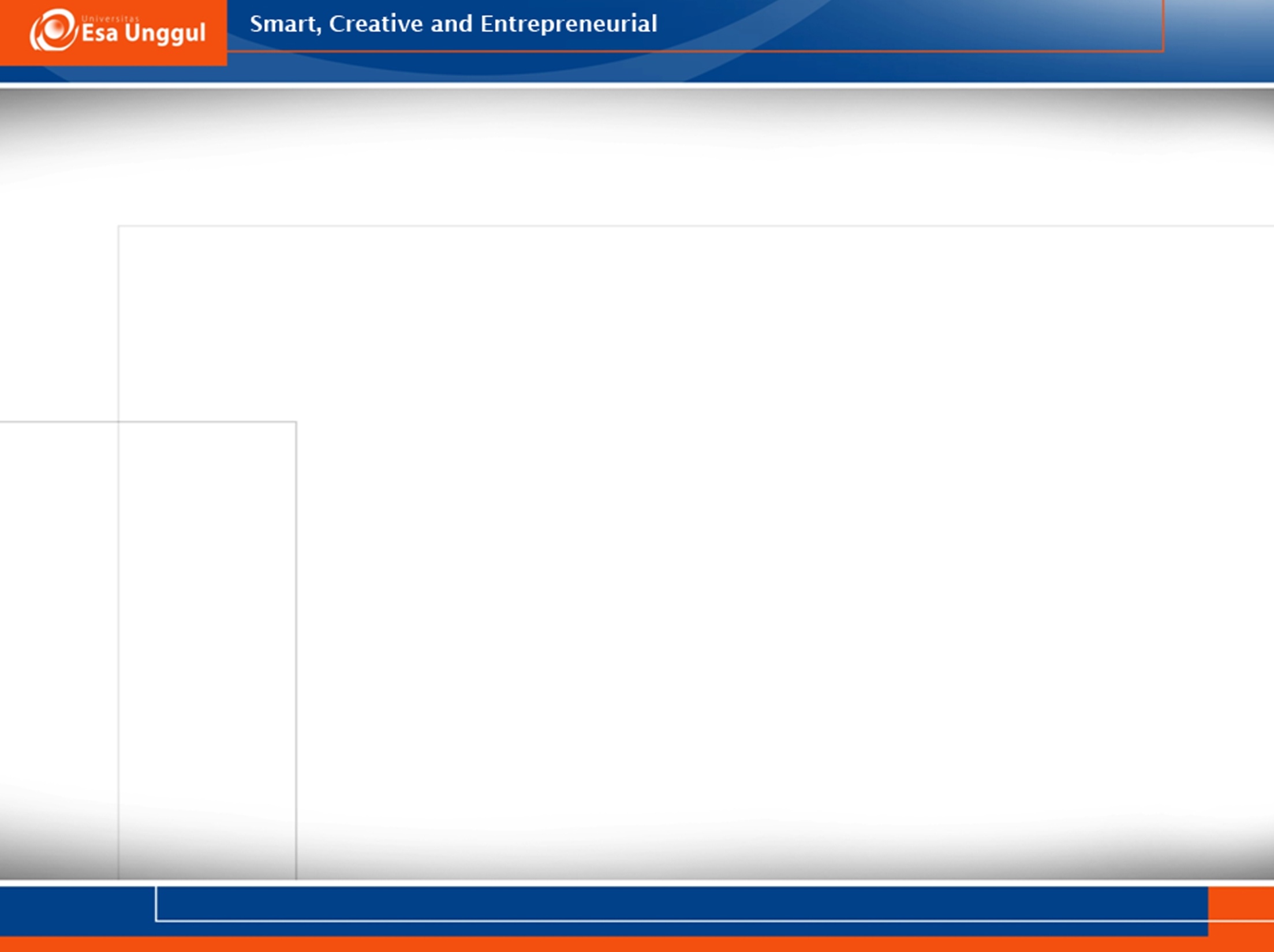 History of Cell Discovery
Robert Hooke
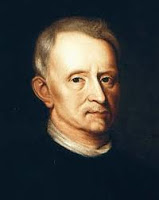 The Origin of Cell
Observe an empty cavity in cork slice of Quercus suber, then called cellula
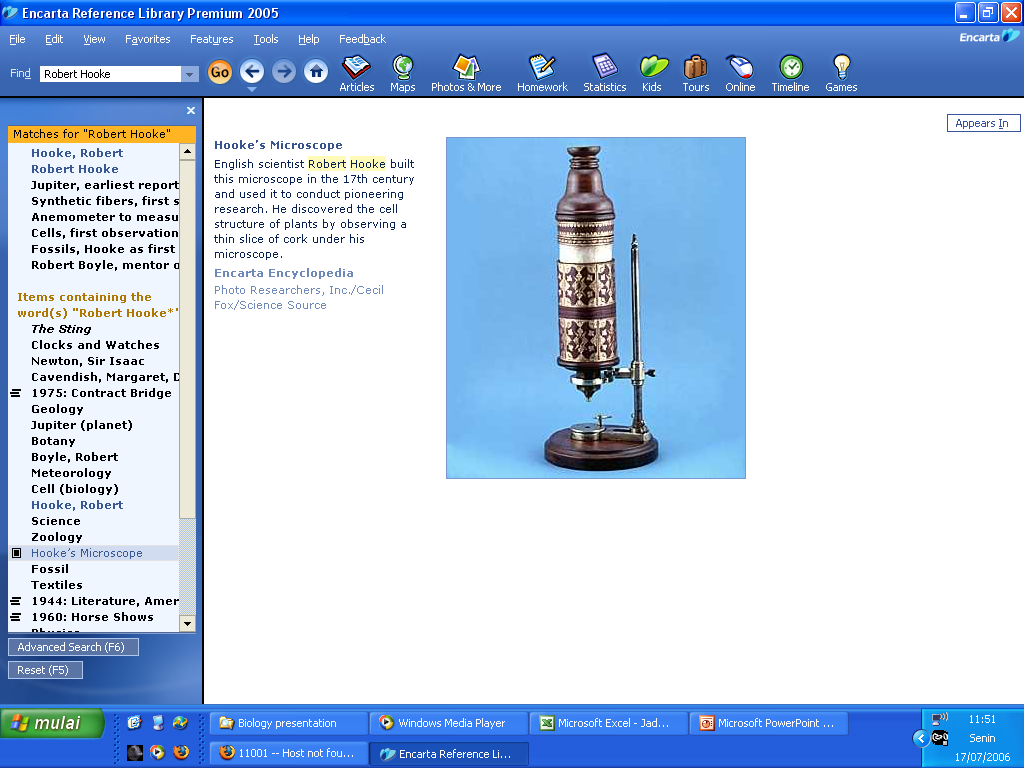 Design Microscope by Hooke
[Speaker Notes: Mengamati sayatan gabus menggunakan mikroskop. Ia menemukan adanya ruang-ruang kosong yang dibatasi dinding tebal. Ia menyebut penemuan ruang-ruang kosong tersebut dengan istilah cellulae artinya sel. Sel penemuan Robert Hooke ini merupakan sel gabus yang telah mati]
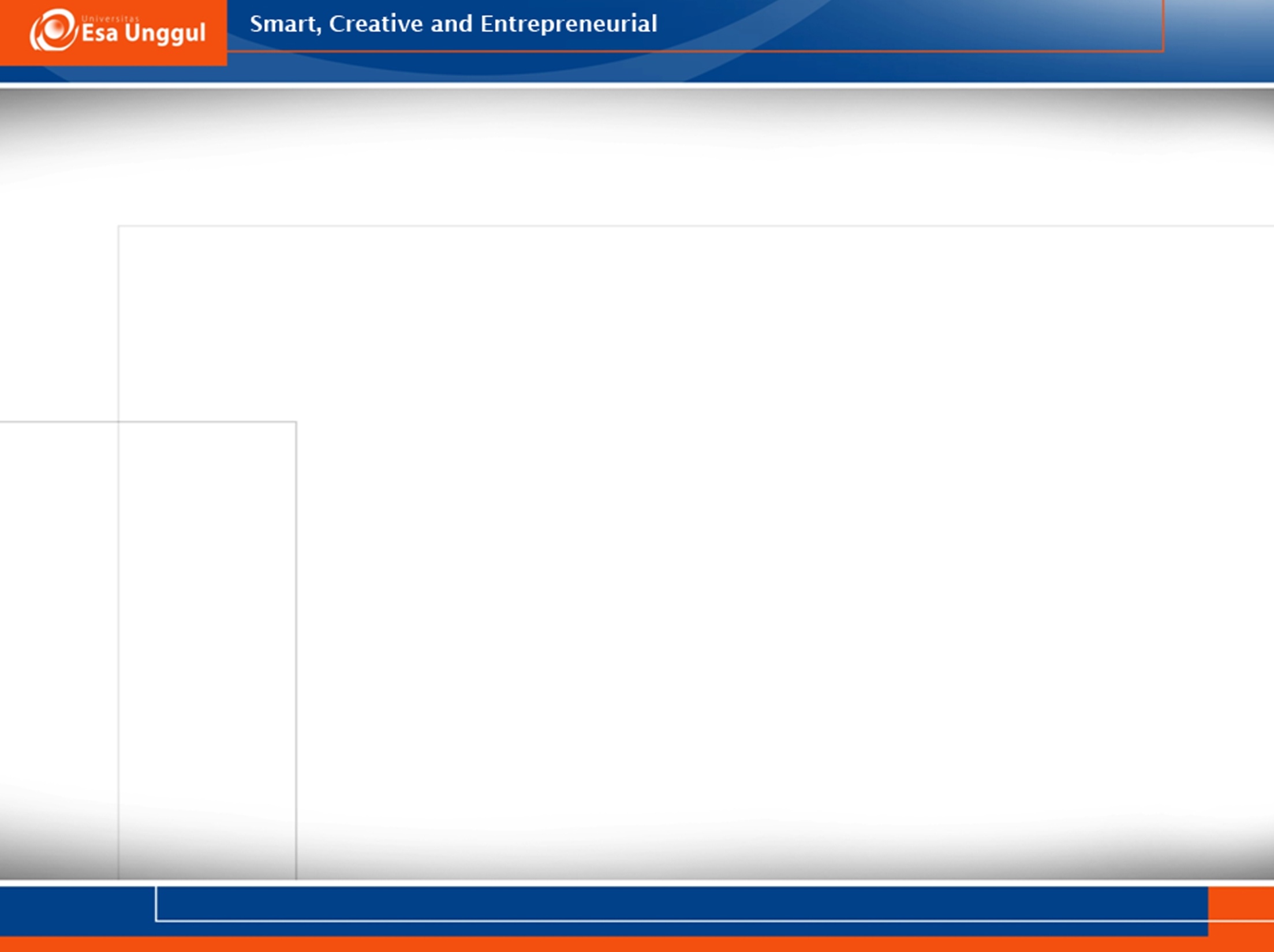 Hooke’s drawing of Cork Cells
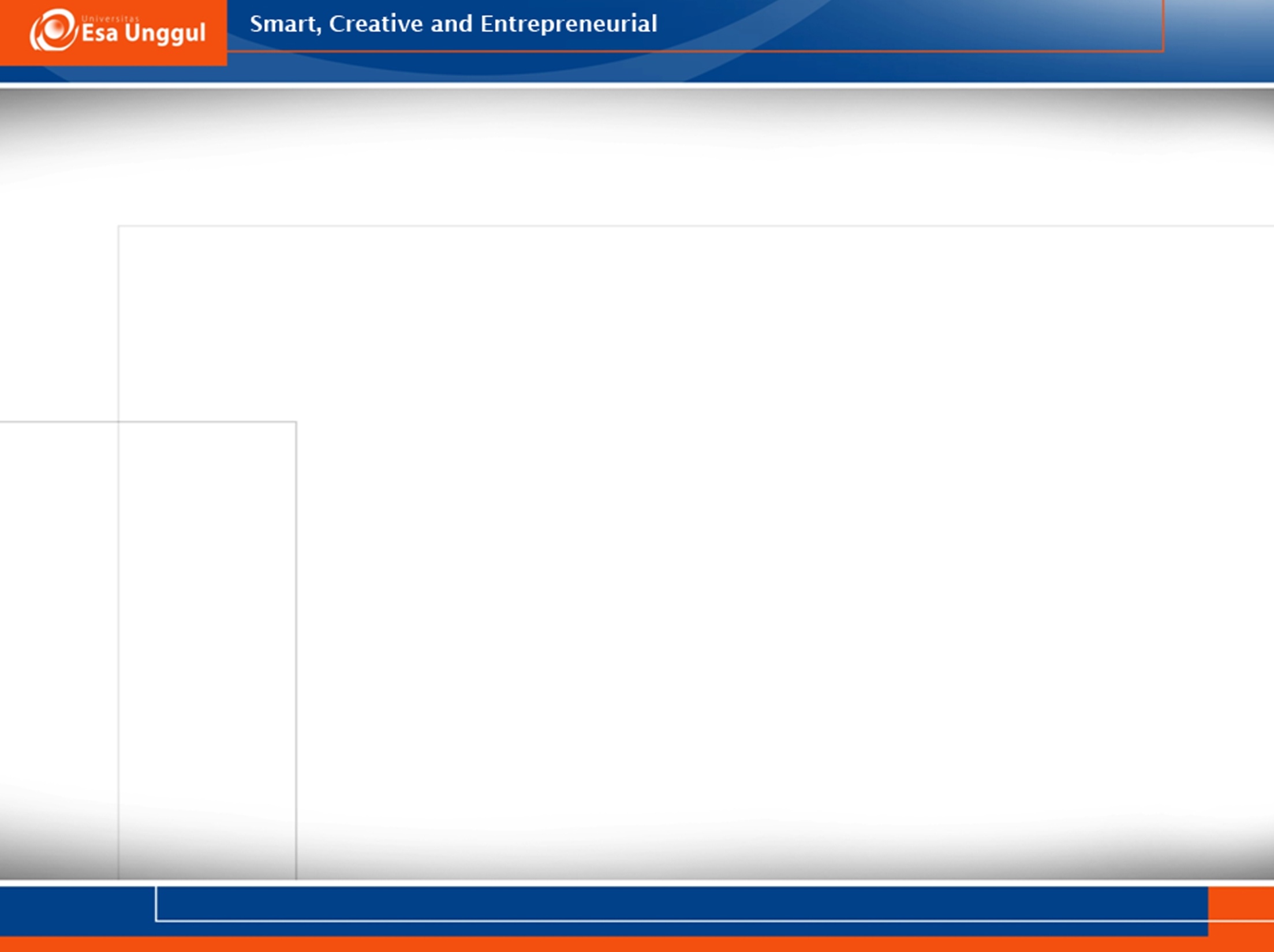 Development of Cell Theory of Life
Matthias Schleiden (1838) – stated all plants composed of cells
Theodor Schwann (1839) – stated all animals also composed of cells – thus claimed all living things composed of cells
Rudolf Virchow (1858) – all cells come from preexisting cells (omnis cellula ex cellulae)
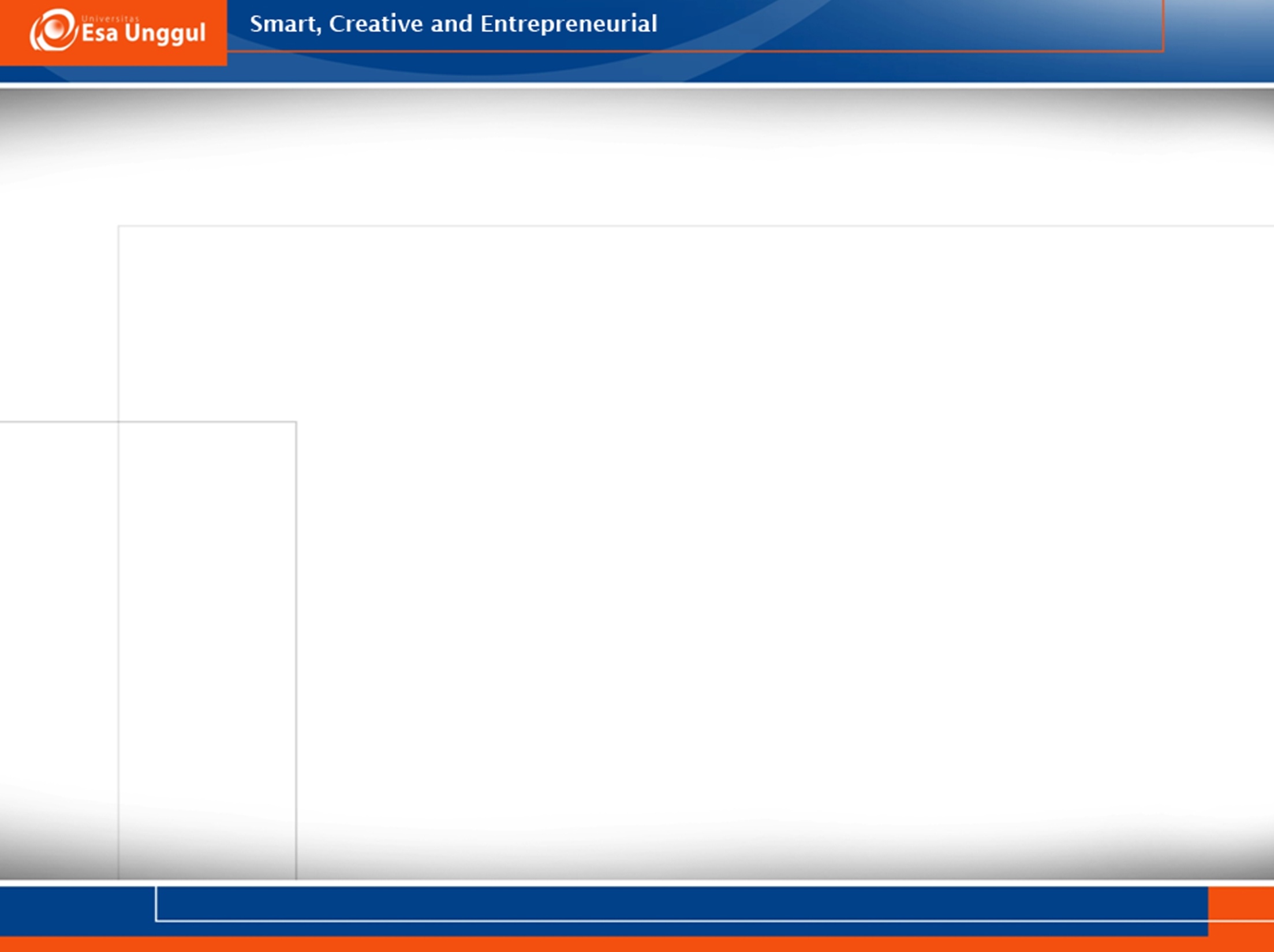 Cell Theory
All organisms are made up of cells.
Cells are the basic unit of structure and function in all organisms.
All cells come from cells that already exist.
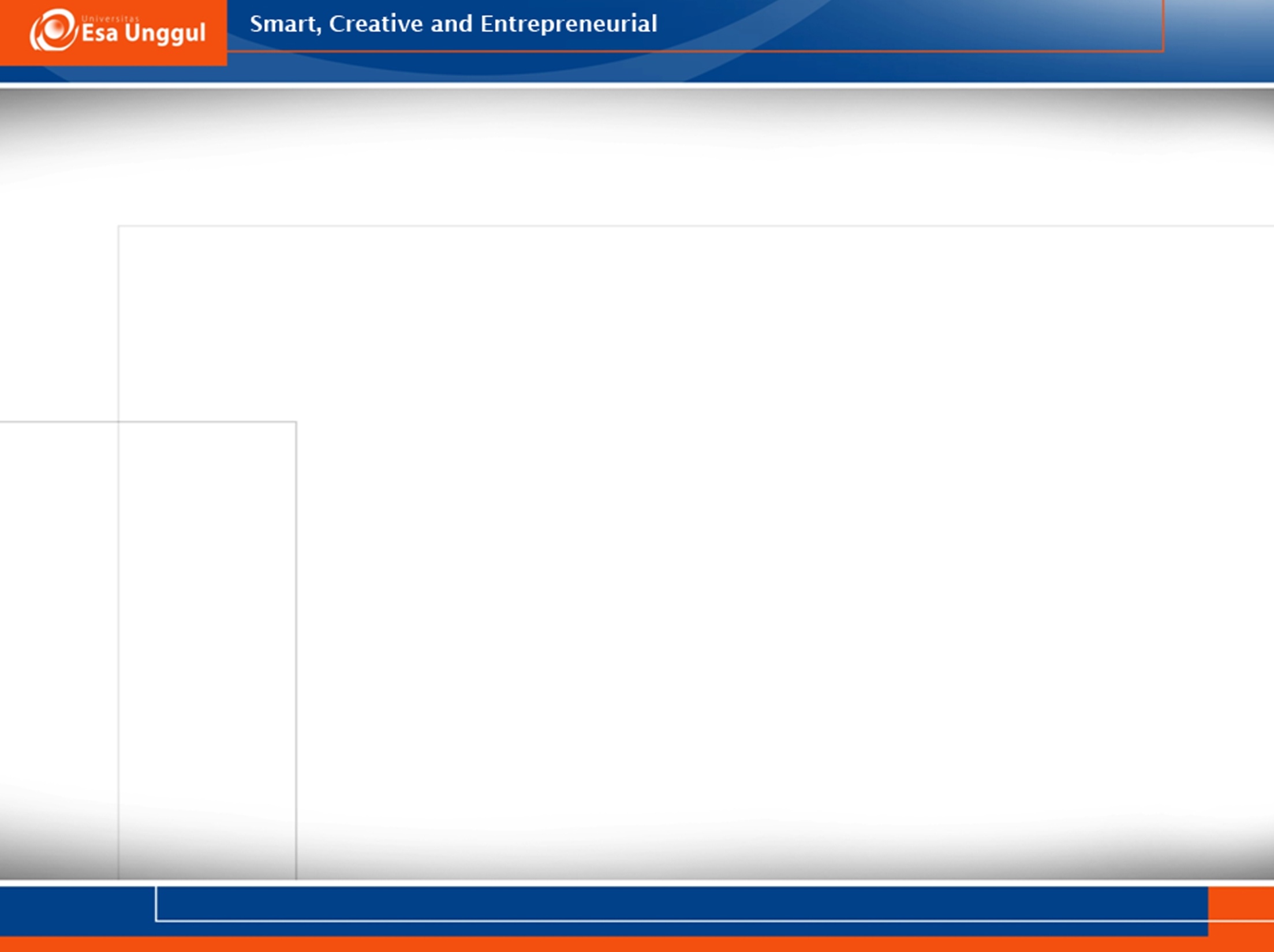 Chemical Components of Cell
Carbohydrate
Protein
Water 
Lipid
Vitamine
Mineral 
Nucleid acid
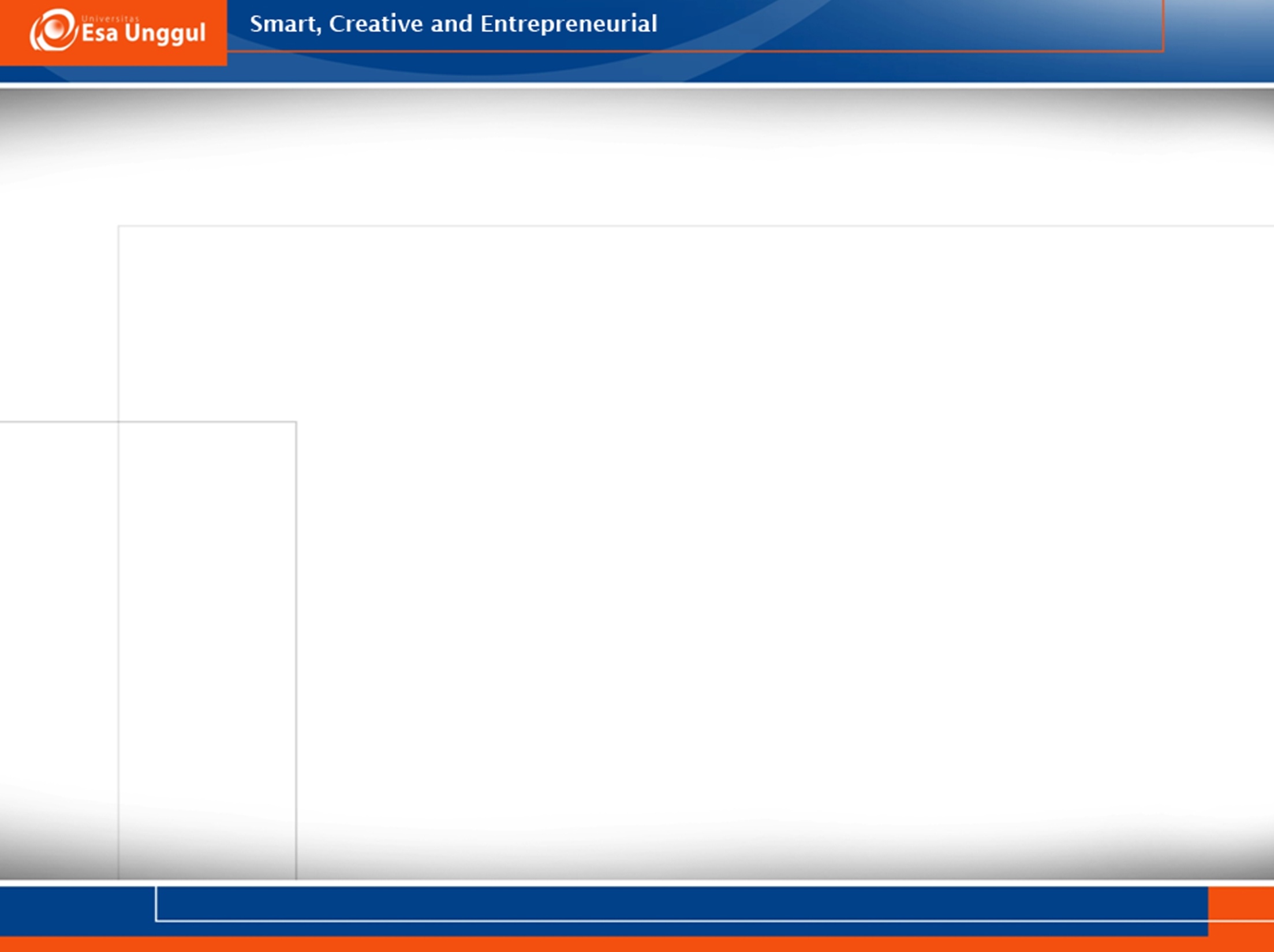 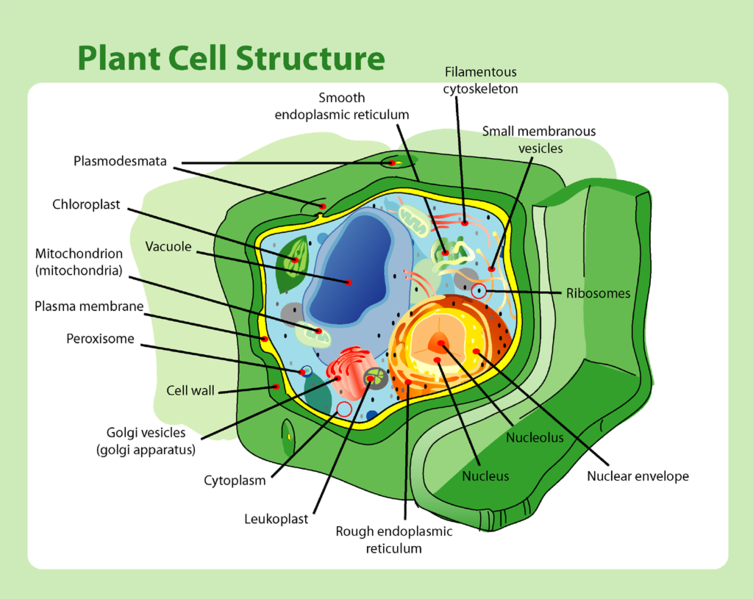 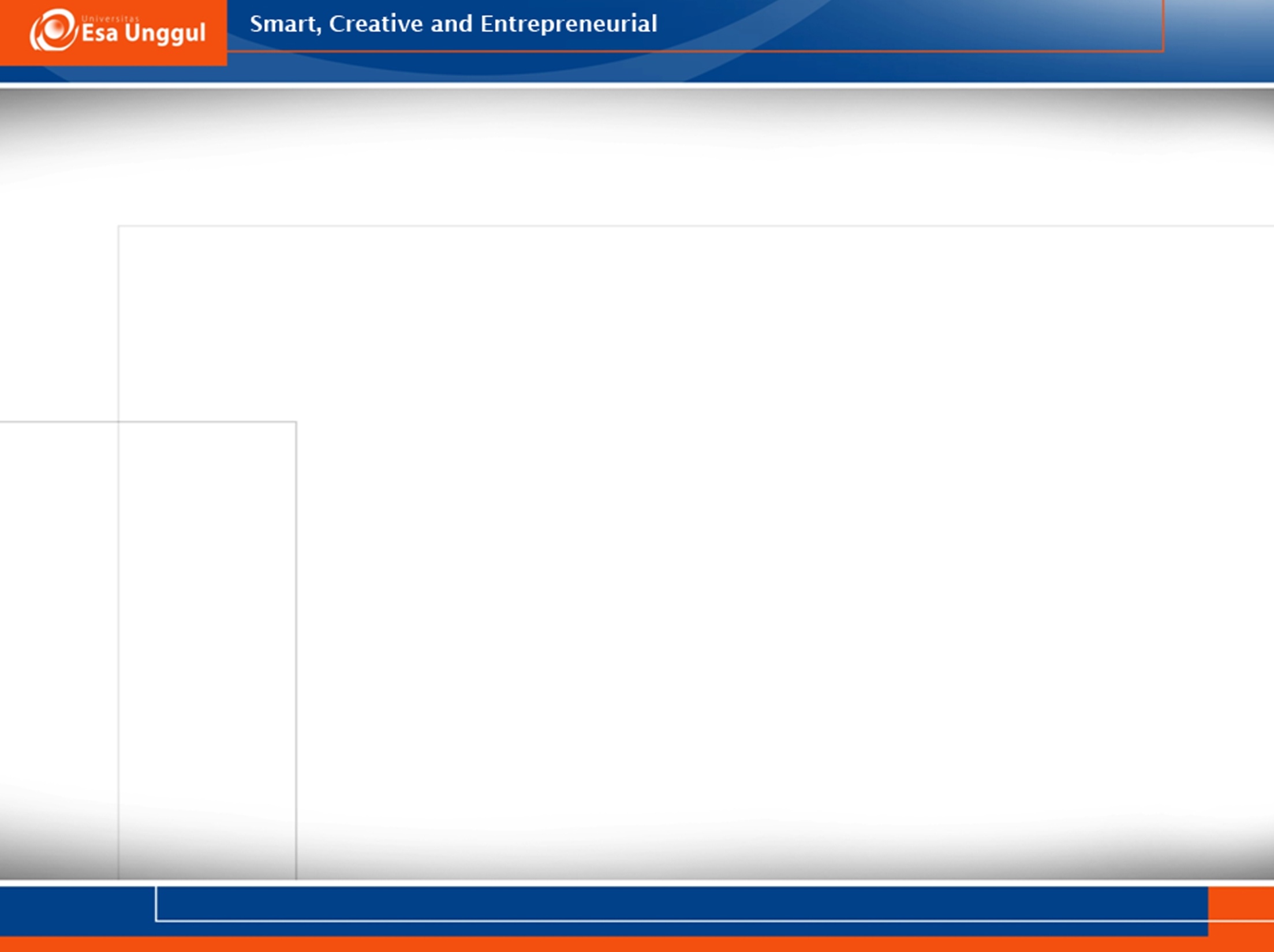 Plant Cell
Plasma membrane
Nucleus
Cytoplasm
Organelles
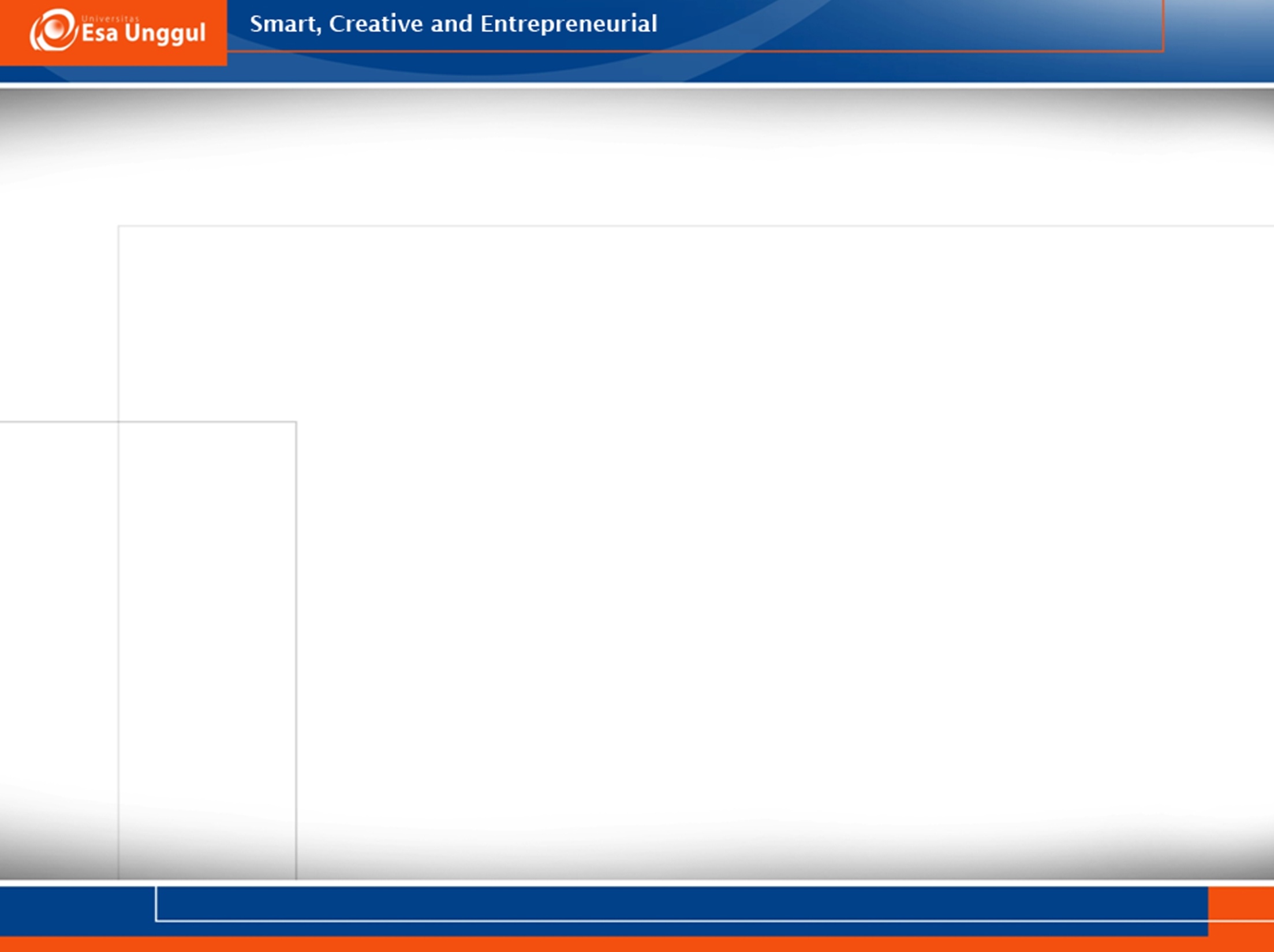 The Difference Between Plant Cell and Animal Cell
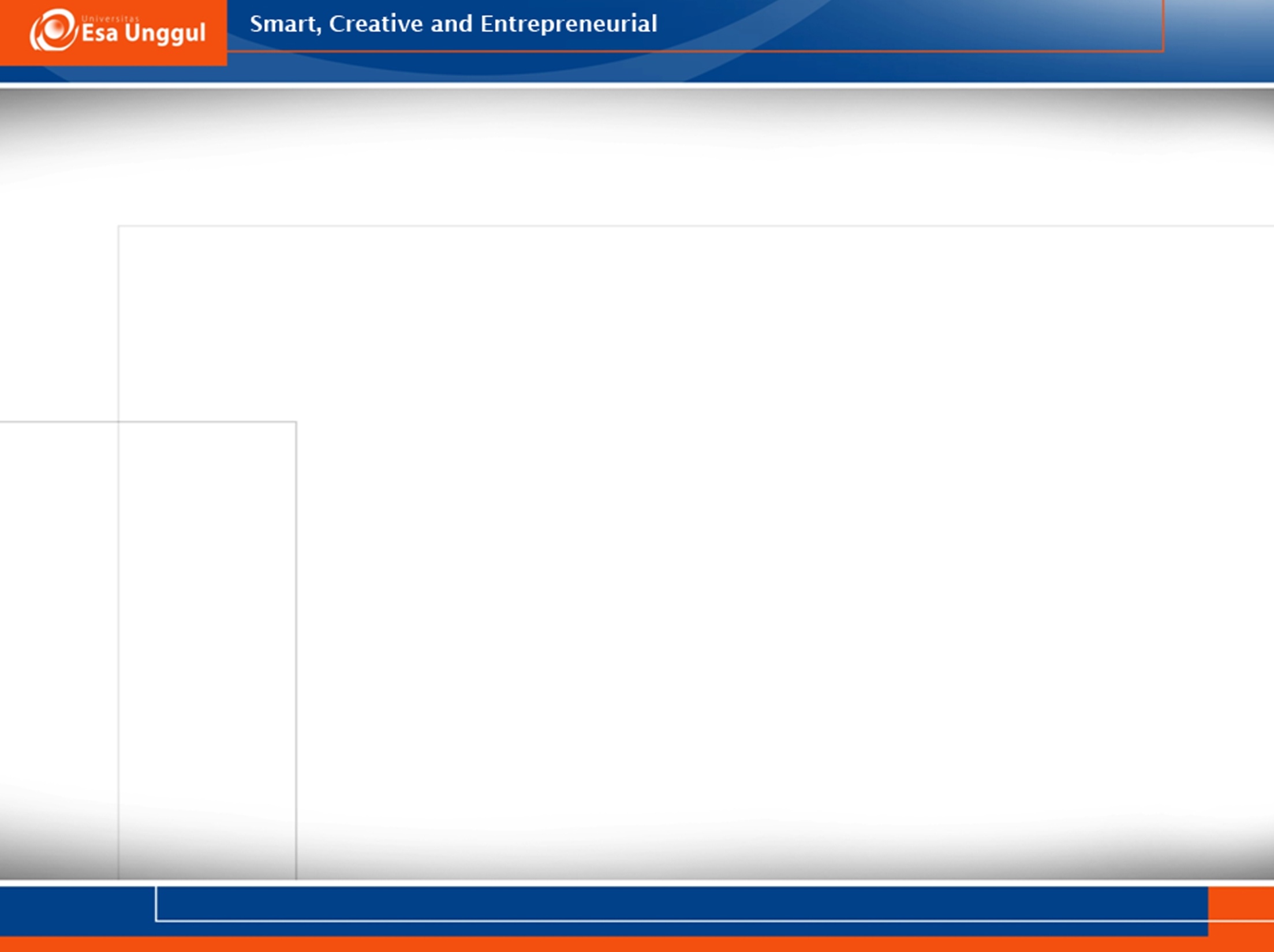 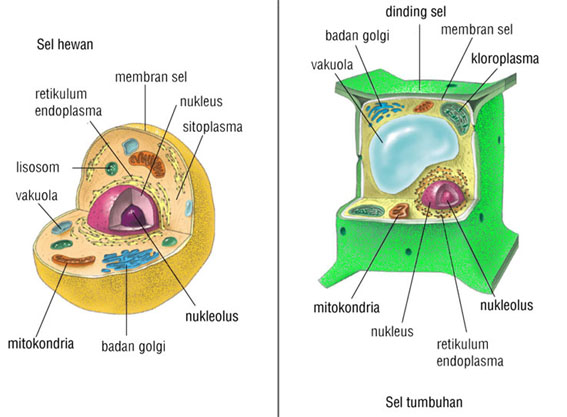 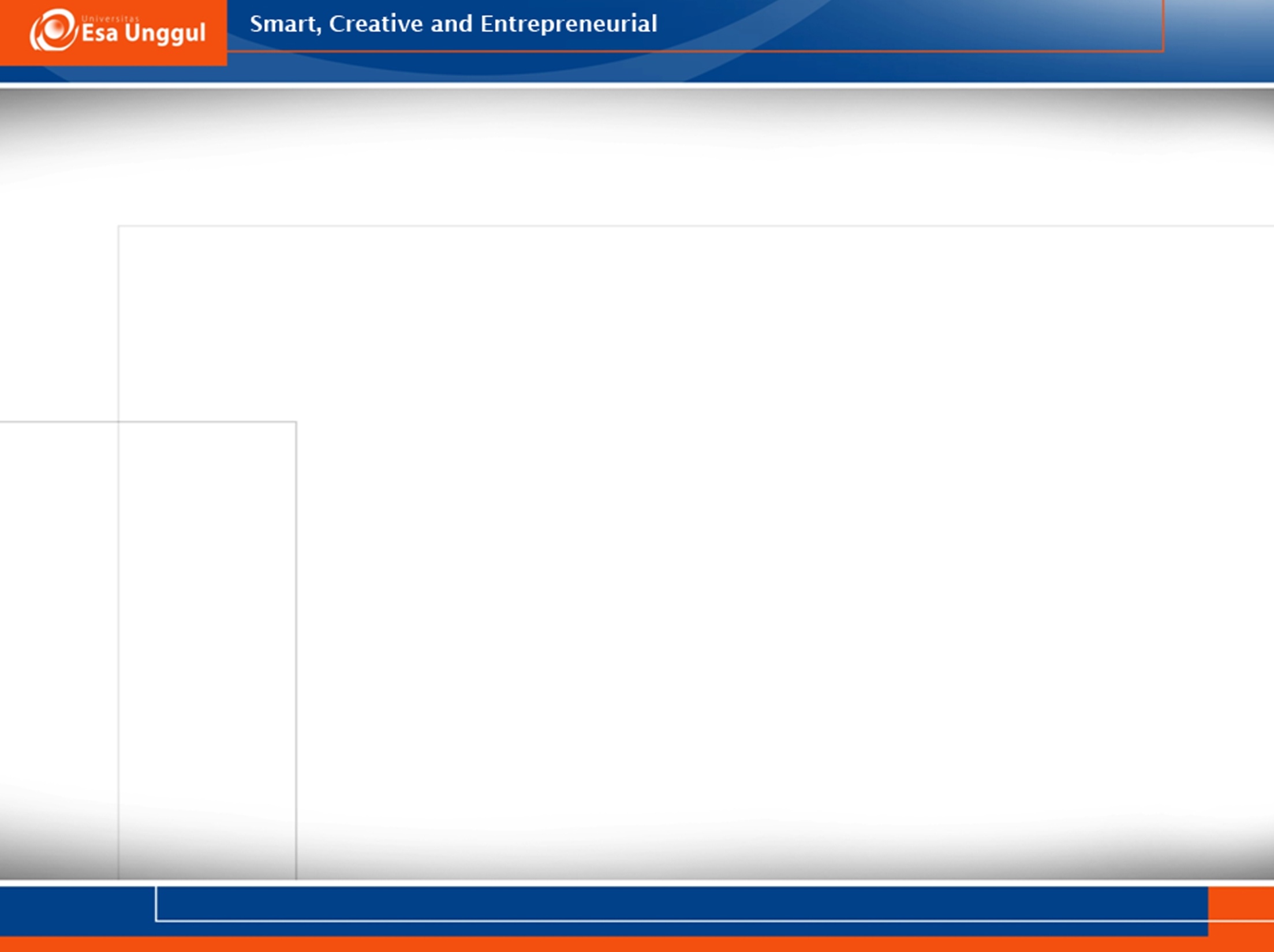 Plasma Membrane
Composed of carbohydrate, protein, and lipid.
The plasma membrane has several functions
1. Regulate the transport of substances into and out of the cytoplasm 
2. Carry a hormonal and environmental signals involved in the control of cell growth and differentiation
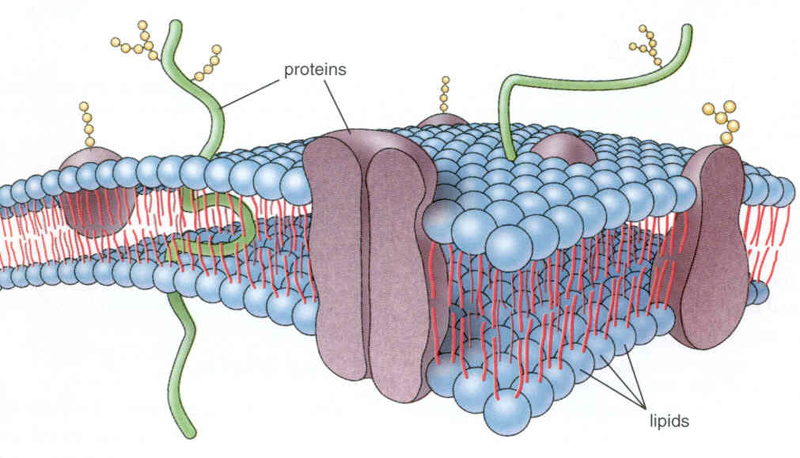 [Speaker Notes: Membran plasma memiliki beberapa fungsi 1. Mediasikan pengangkutan zat masuk dan keluar dari sitoplasma 2. Mengkoordinir sintesis dan perakitan mikrofibril selulosa 3. itu relay sinyal hormonal dan lingkungan yang terlibat dalam pengendalian pertumbuhan sel dan diferensiasi]
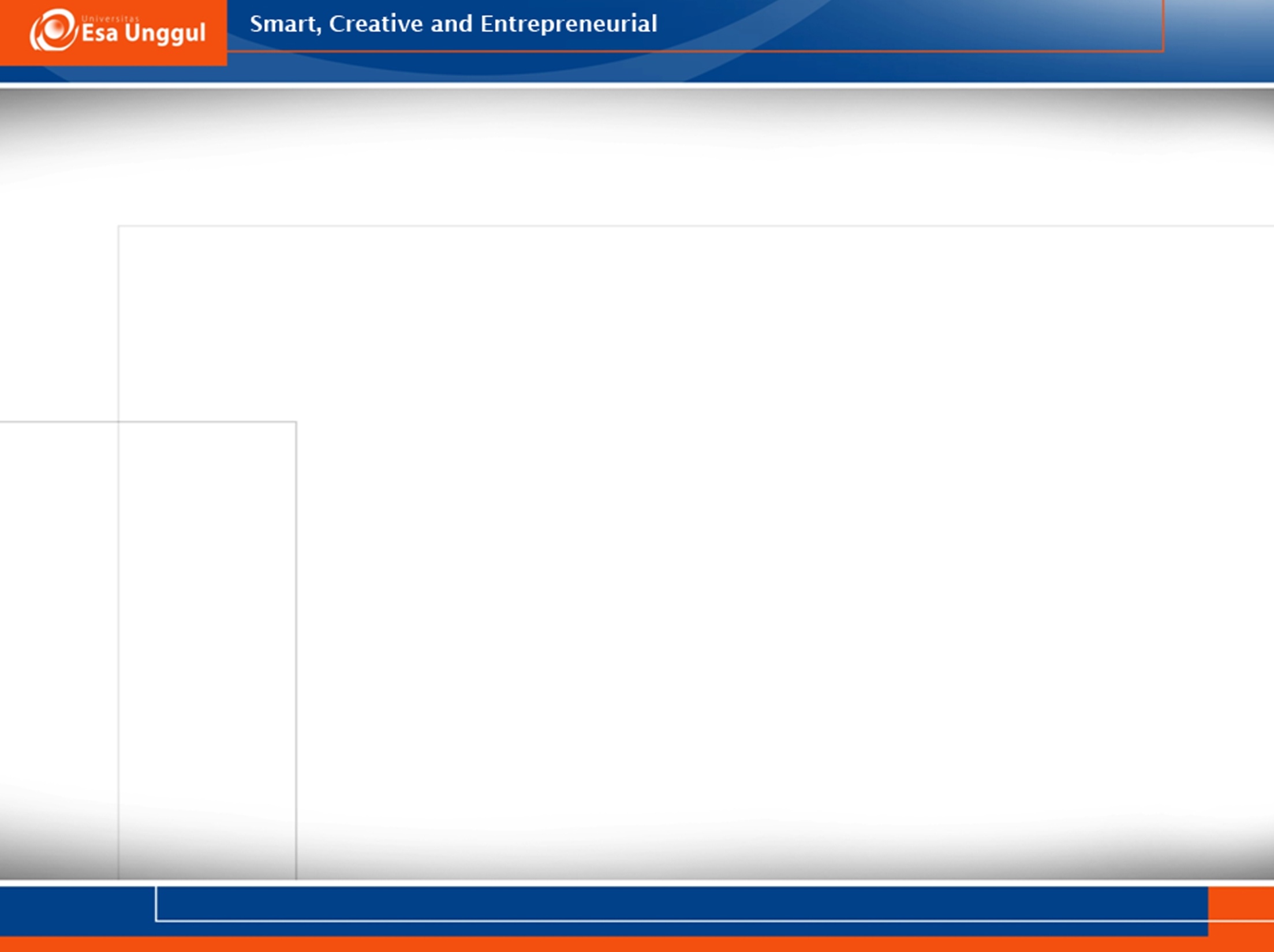 Nucleus
The nucleus is an important structure for cell, because
1. Controls activities of the cell by determining which protein molecules are produced by the cell and when they are produced
2. Stores genetic information, passing it onto daughter cells during cell division
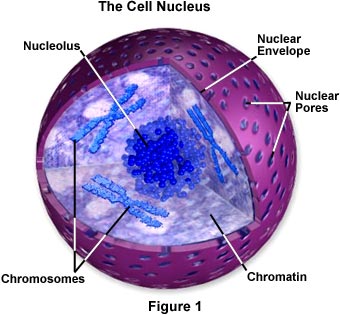 [Speaker Notes: Inti adalah struktur penting untuk sel, karena 1. mengendalikan aktivitas sel yang sedang berlangsung dengan menentukan molekul protein mana yang diproduksi oleh sel dan kapan diproduksi 2. menyimpan informasi genetik, menyebarkannya ke sel anak selama pembelahan sel]
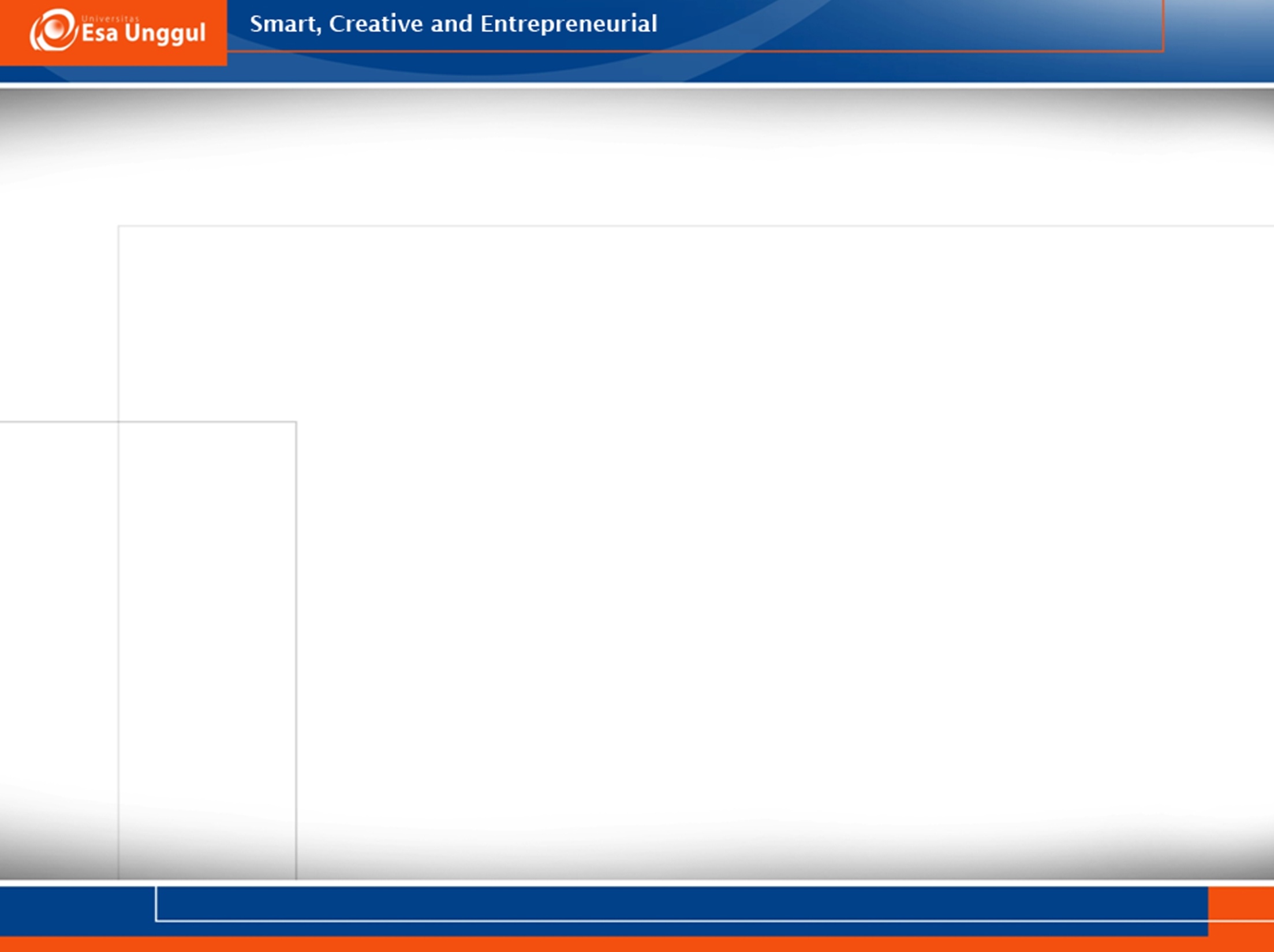 Plastids
Plastids are a characteristic component of plant cells
Plastids are classified and named based on the kinds of pigments they contain
Each plastid is surrounded by two membranes and internally the plastid has a system of membranes which form flattened sacs called thylakoids and a ground (fluid) substance called stroma
[Speaker Notes: Plastida adalah komponen karakteristik sel tumbuhan 
Plastida diklasifikasikan dan diberi nama berdasarkan jenis pigmen yang dikandungnya 
Setiap plastid dikelilingi oleh dua membran dan secara internal plastid memiliki sistem membran yang membentuk kantung pipih yang disebut thylakoids dan substansi (cairan) yang disebut stroma.]
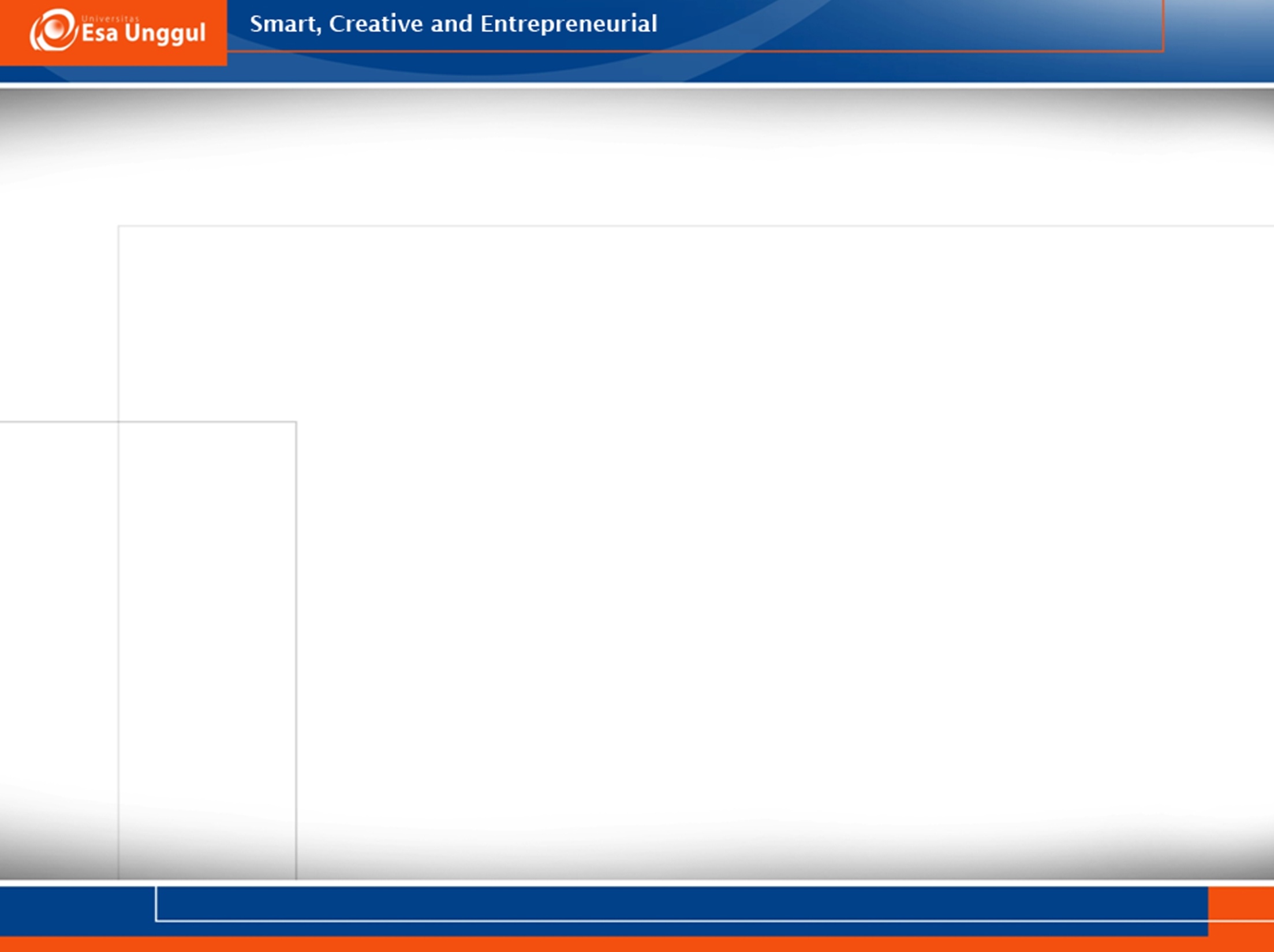 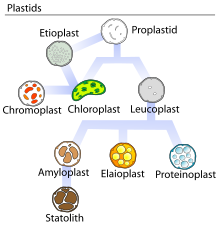 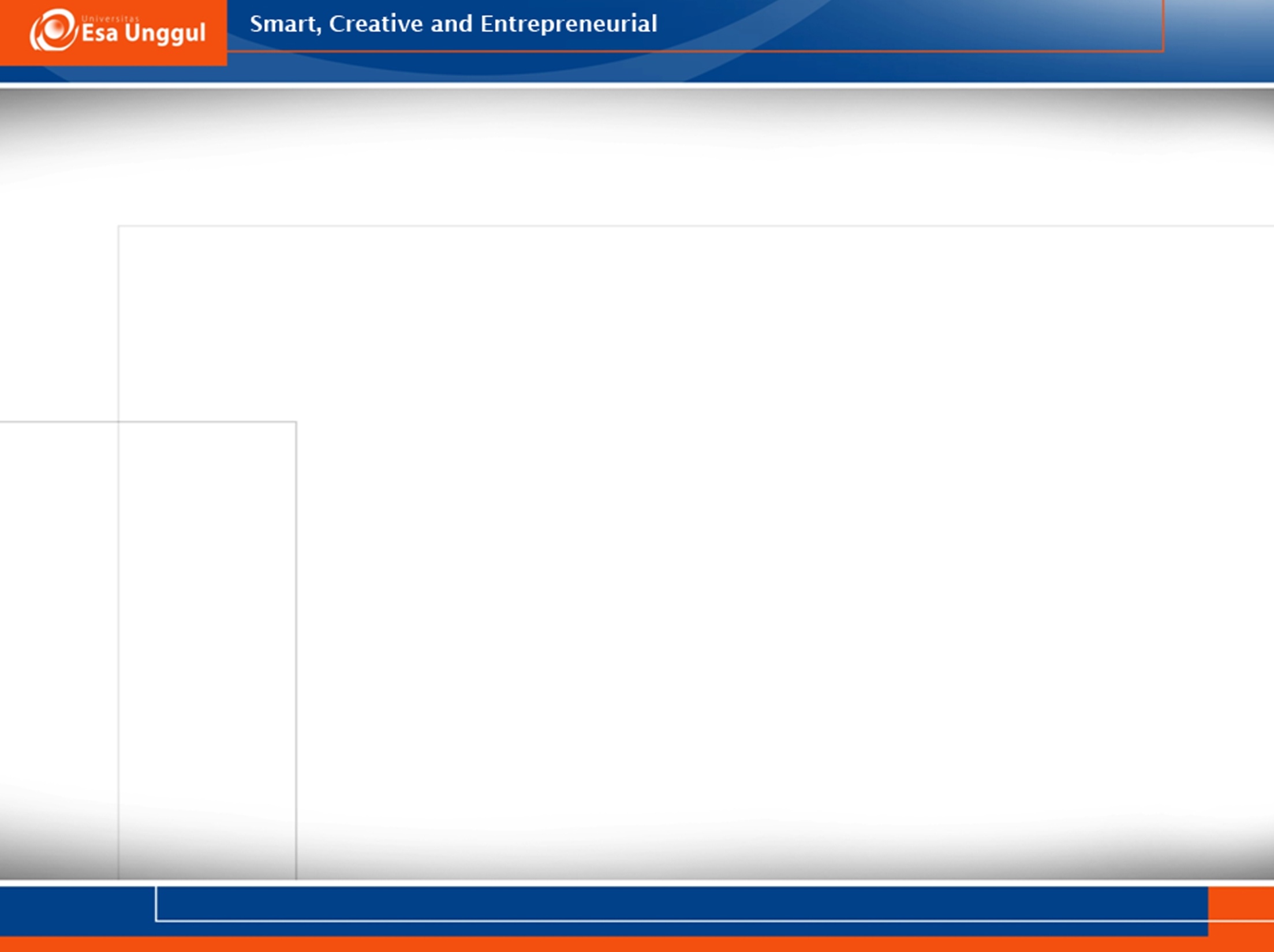 Chloroplast
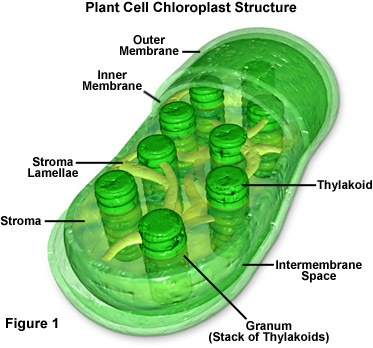 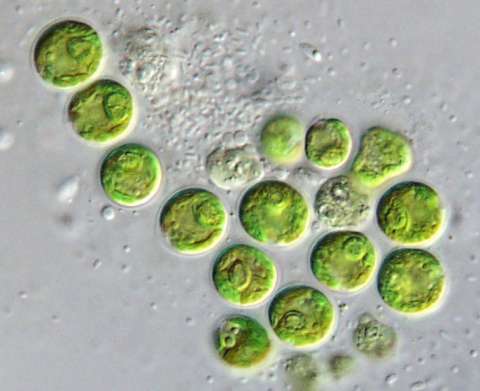 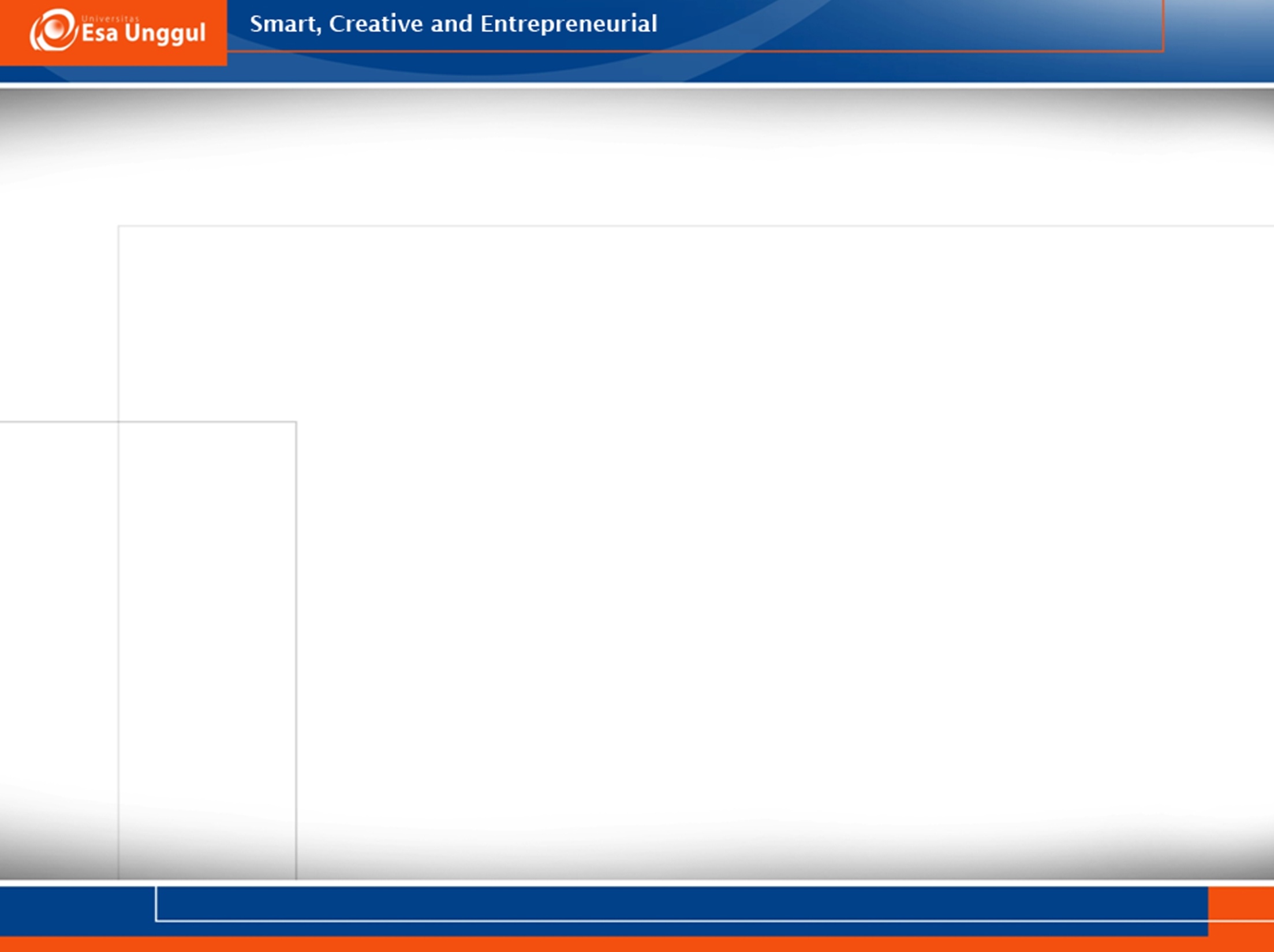 Chromoplast
Chromoplasts lack chlorophyll but synthesize and retain carotenoid pigments which are responsible for the yellow, orange or red colors of many flowers, old leaves, some fruits and some roots
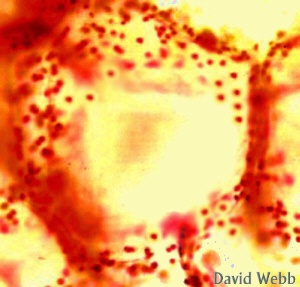 [Speaker Notes: Kromoplas kekurangan klorofil tapi mensintesis dan mempertahankan pigmen karotenoid yang bertanggung jawab atas warna kuning, oranye atau merah dari banyak bunga, daun tua, beberapa buah dan beberapa akar.]
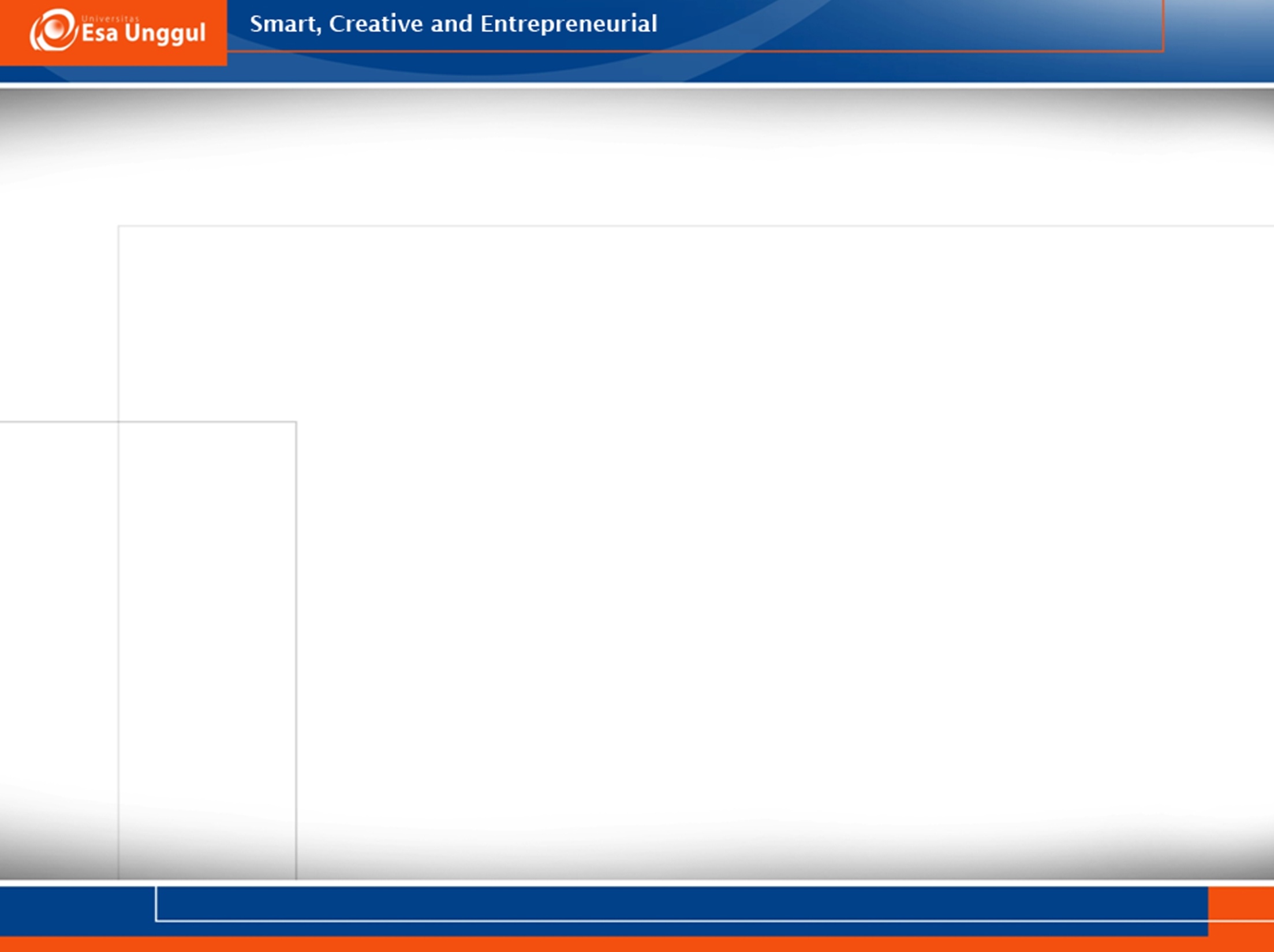 Leucoplasts
Leucoplasts are nonpigmented plastids some of which synthesize starch while others produce oils or proteins
Consist of amiloplast, proteinoplast, and elaioplast
[Speaker Notes: Leucoplasts adalah plastida nonpigmentasi yang beberapa di antaranya mensintesis pati sementara yang lain menghasilkan minyak atau protein 
Setelah terpapar cahaya mereka bisa berkembang menjadi kloroplas]
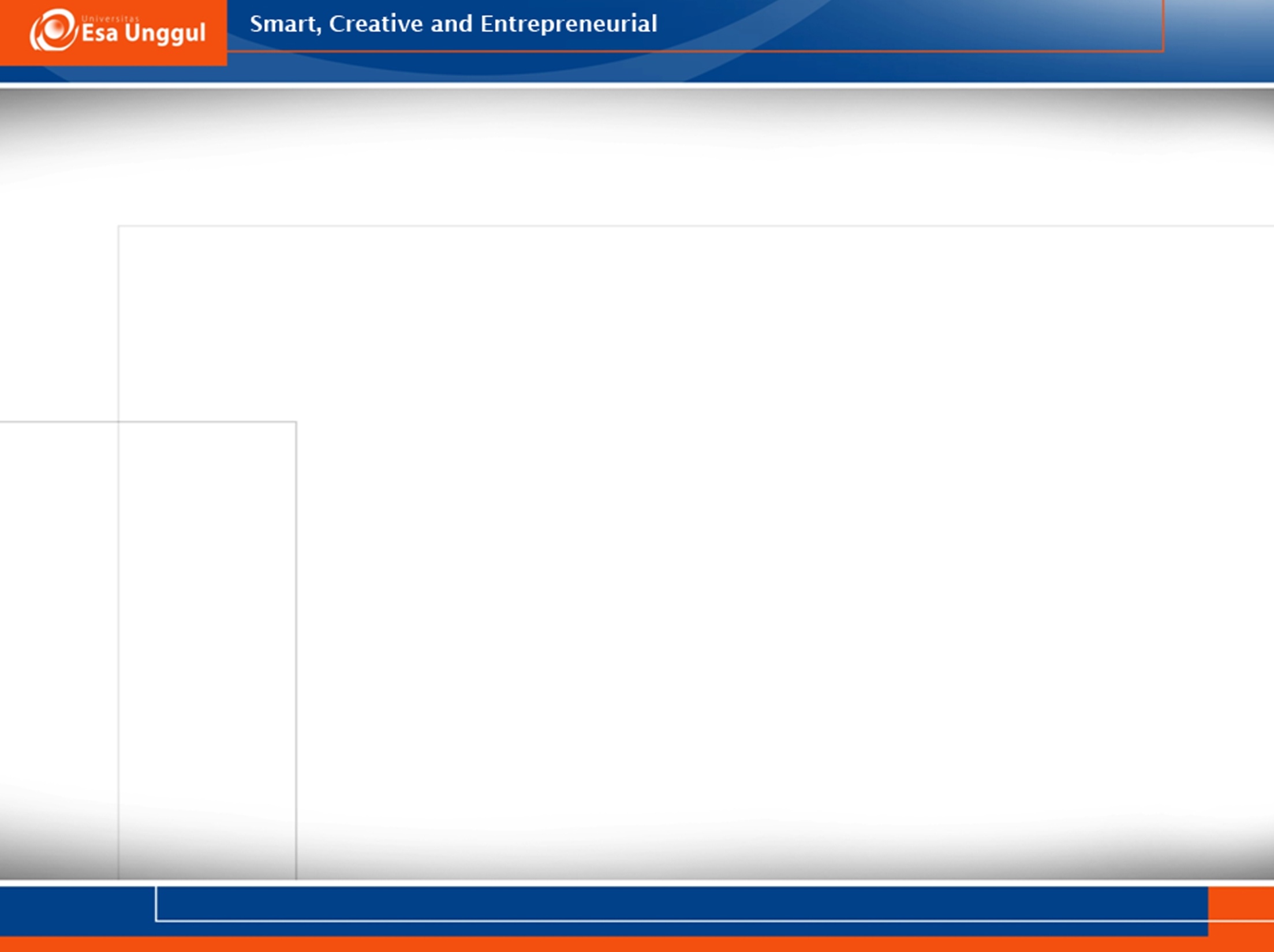 Mitochondria
Have two membranes
The inner membrane is folded into many pleats called cristae
has a matrix containing proteins 
The place of cell respiration produces energy (ATP)
[Speaker Notes: Mitokondria adalah organel lain yang dibatasi oleh dua membran 
Membran bagian dalam dilipat ke dalam banyak lipatan yang disebut cristae
Mitokondria adalah situs respirasi seluler - mengubah molekul organik menjadi ATP sumber energi langsung utama untuk sel eukariota yang hidup - sel tanaman mungkin memiliki ratusan hingga ribuan mitokondria]
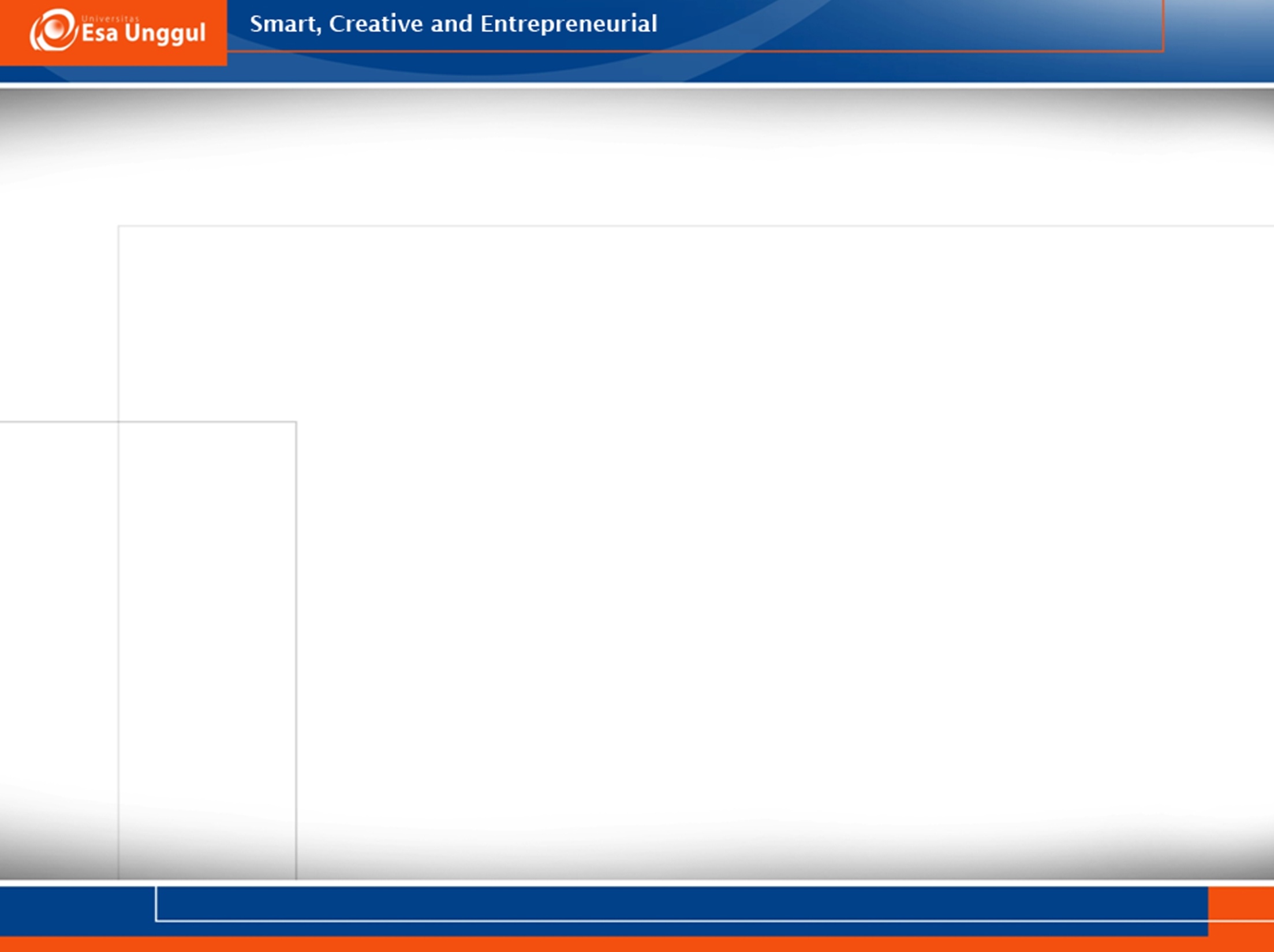 Vacuoles
Vacuoles are membrane bound organelles 
The membrane is referred to as the tonoplast
Vacuoles contains of salts, sugars and some dissolved proteins
[Speaker Notes: Vakuola adalah organel terikat membran yang diisi dengan getah sel 
Membran disebut sebagai tonoplast
Berbagai jenis vakuola mungkin memiliki fungsi yang berbeda dalam sel yang sama 
Seiring dengan getah sel berbasis air, vakuola biasanya mengandung garam, gula dan beberapa protein terlarut]
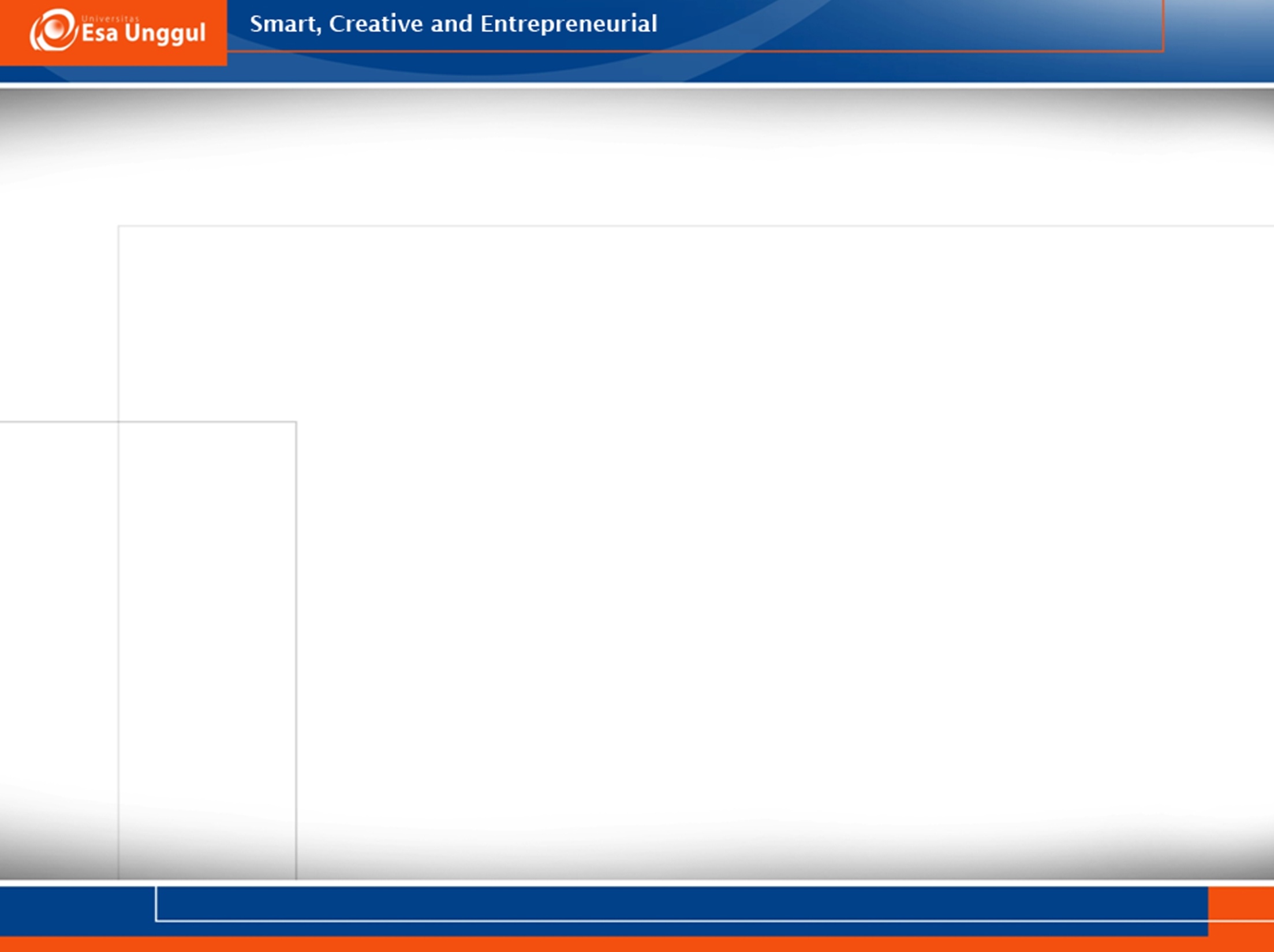 Vacuole and Turgor Pressure
[Speaker Notes: Tekanan turgor: tekanan yang mendorong membran sel terhadap dinding sel pada tumbuhan]
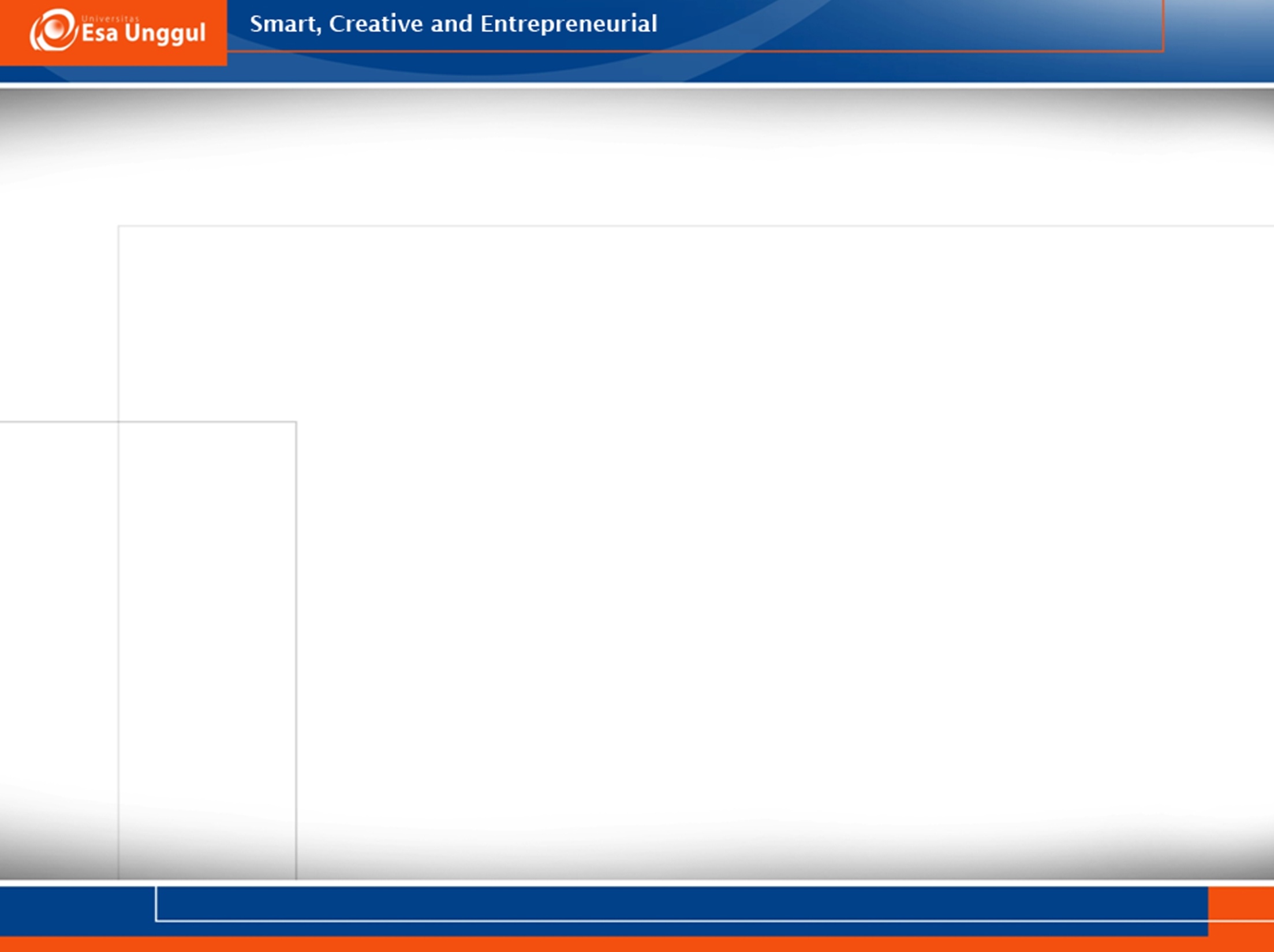 Beetroot cell vacuoles
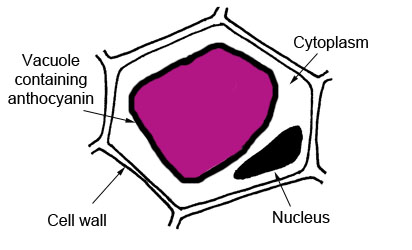 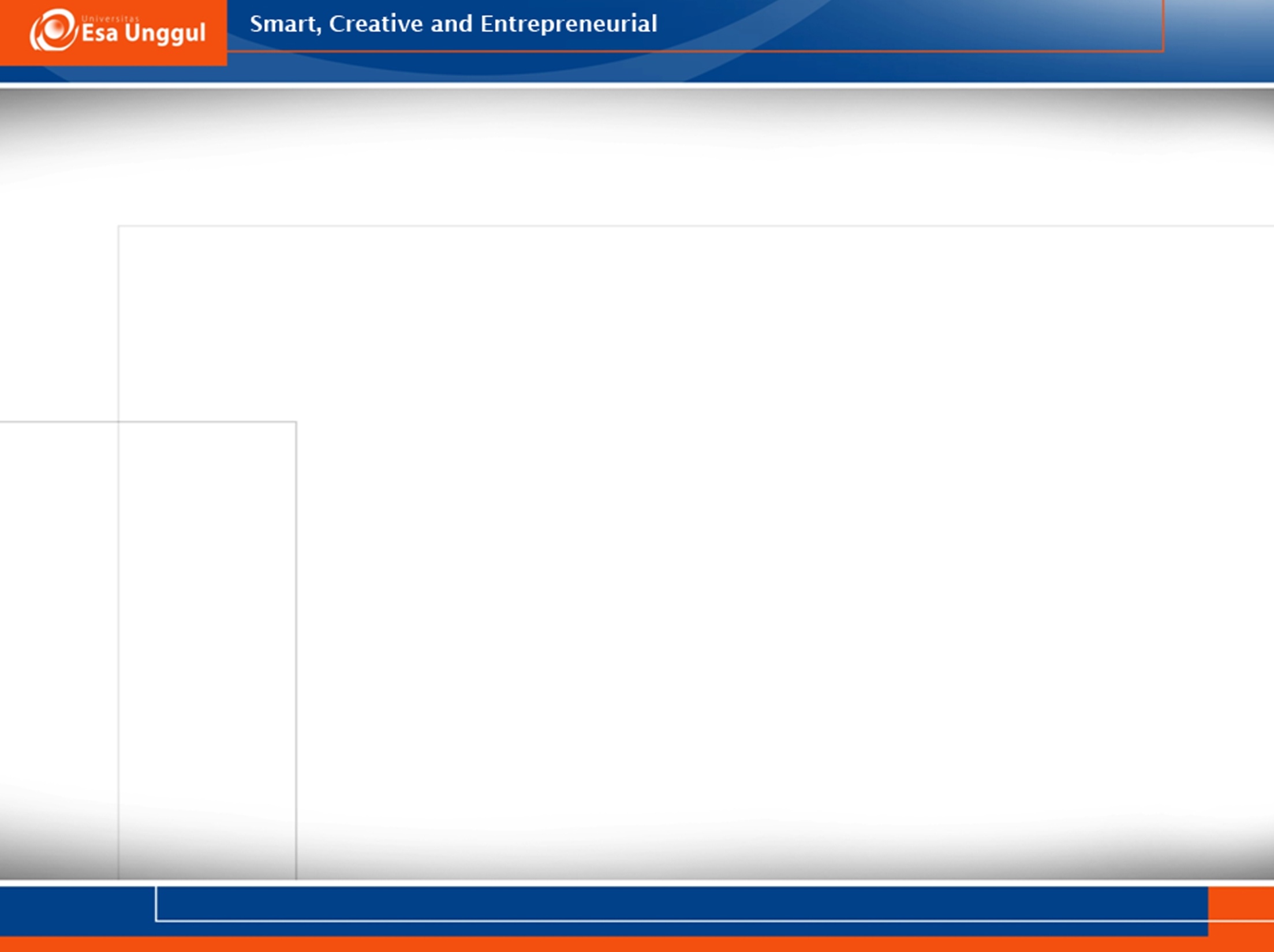 Cell Walls
Cellulose cell walls help distinguish plants from other organisms
The main component of a cell wall is cellulose 
The cellulose framework is interpenetrated by a cross-linked matrix of noncellulose molecules, primarily hemicelluloses and pectins
Cell walls are layered, there is a primary cell wall, a middle lamella between two cells and sometimes a secondary cell wall
[Speaker Notes: Dinding selulosa membantu membedakan tanaman dari organisme lain 
Komponen utama dinding sel adalah selulosa yang tersusun dalam microfiber
Kerangka selulosa saling terkait dengan matriks silang dari molekul nonelelulosa - terutama hemiselulosa dan pektin. 
Dinding sel berlapis - ada dinding sel utama, lamella tengah antara dua sel dan kadang-kadang dinding sel sekunder]
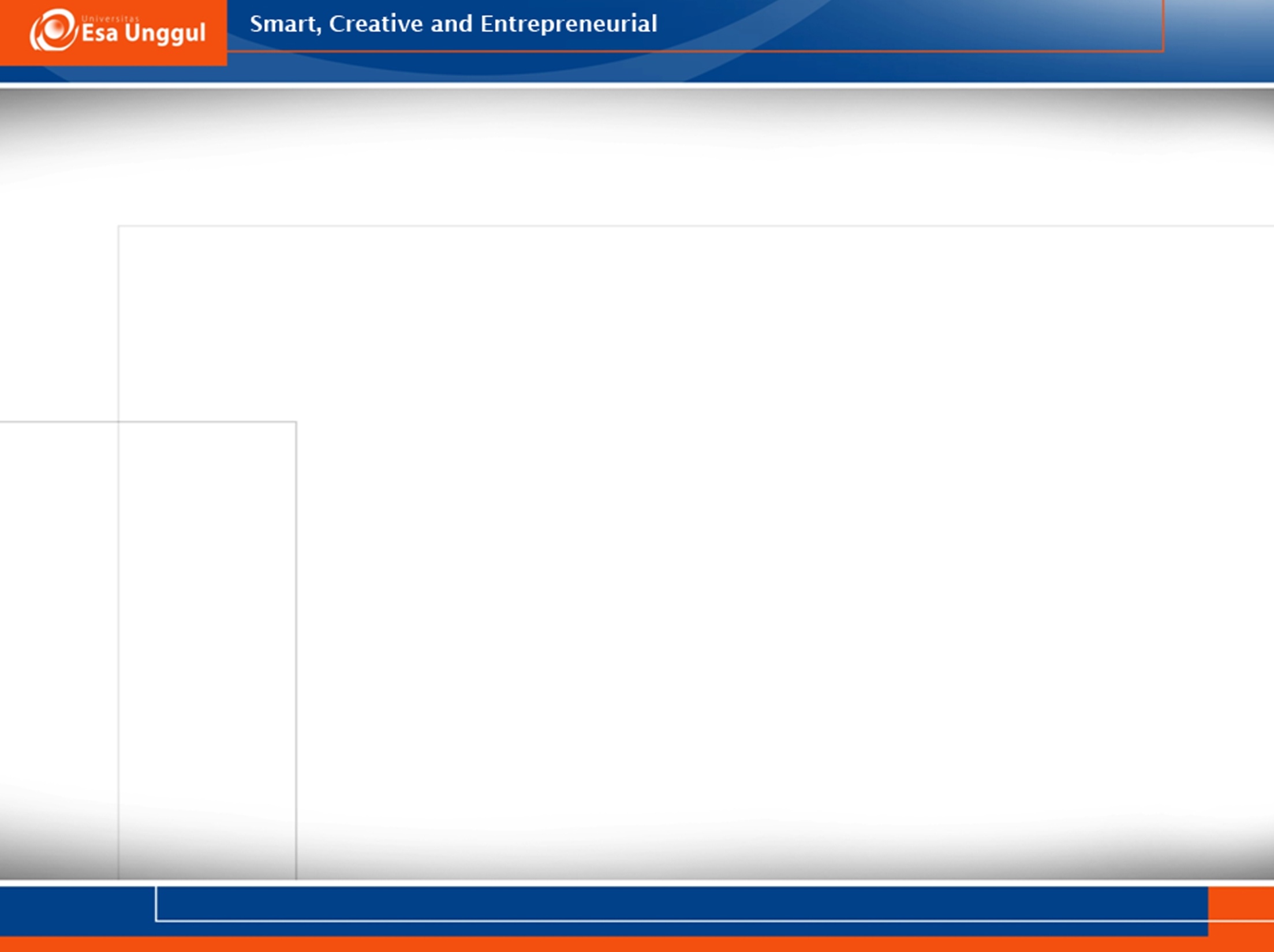 Cell Wall Structure
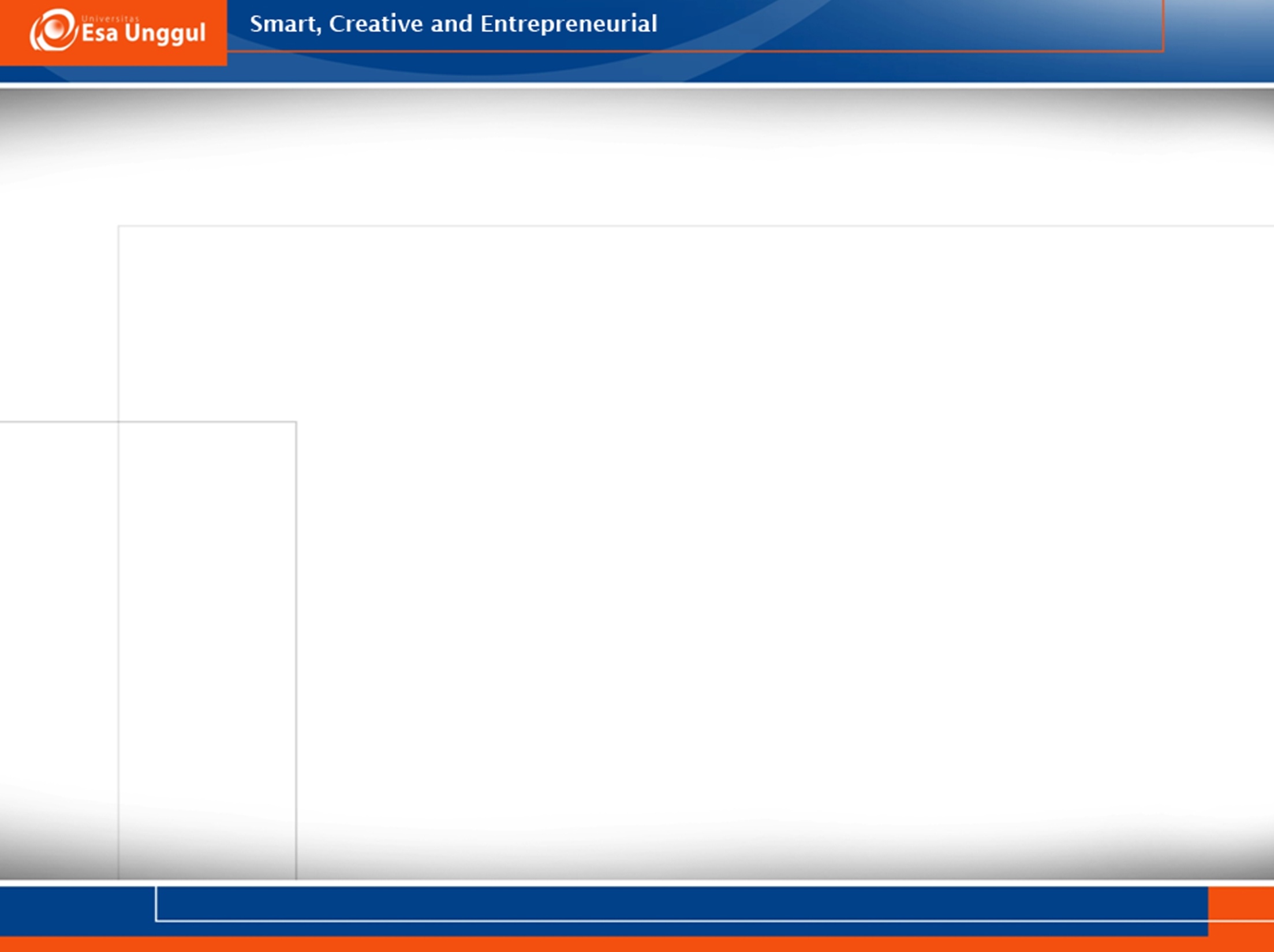 Plasmodesmata
Plasmodesmata allow the transport of substances from one cell to the next
They are cytoplasmic threads which connect the living protoplasts of adjoining cells
[Speaker Notes: Plasmodesmata memungkinkan pengangkutan zat dari satu sel ke sel berikutnya Mereka adalah benang sitoplasma yang menghubungkan protoplas hidup sel yang berdampingan]
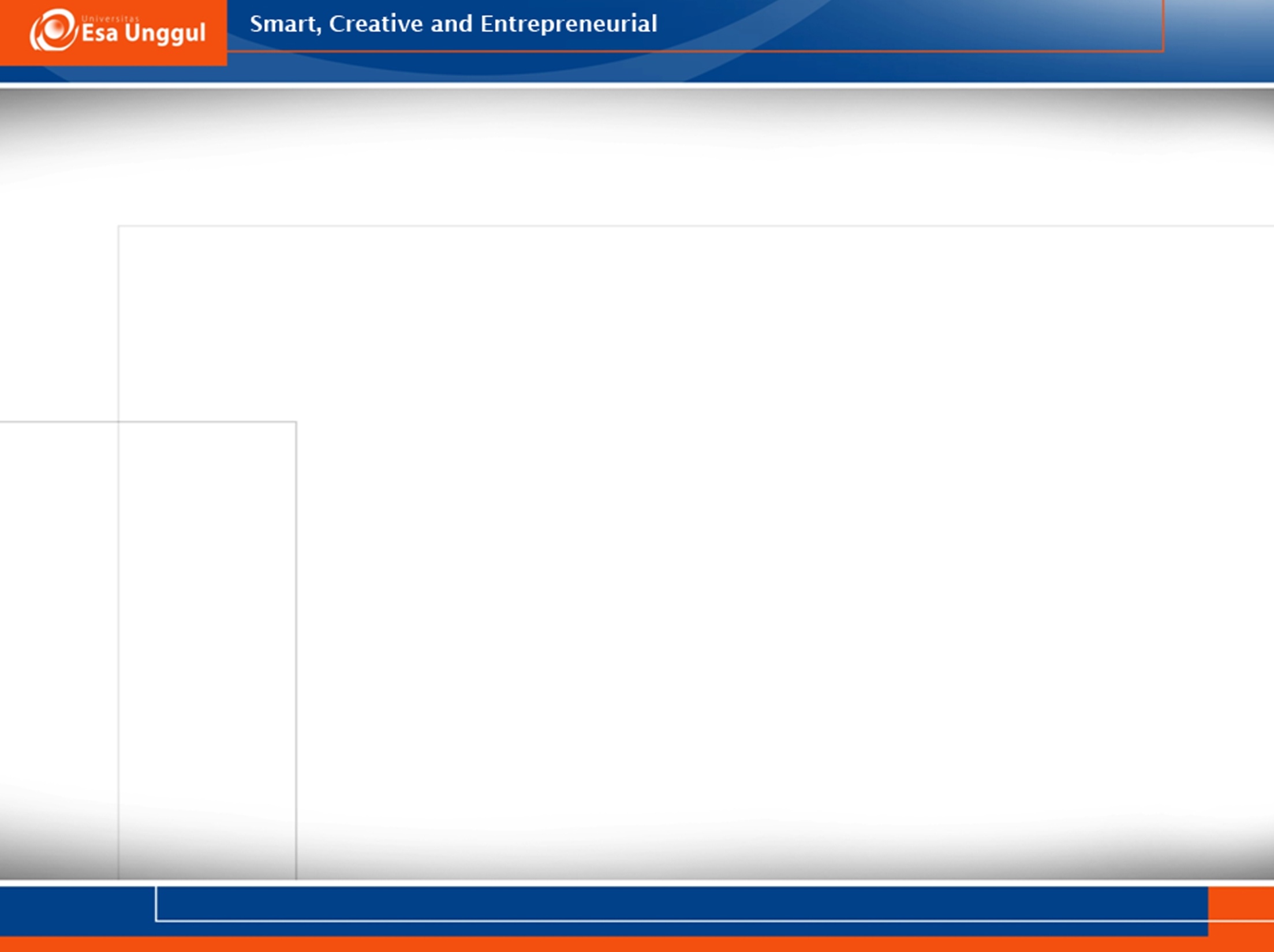 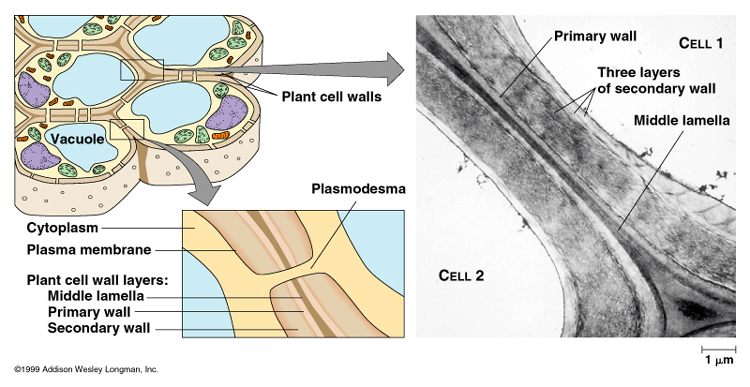